A Holistic Approach to Watershed Restoration through Beaver Relocation
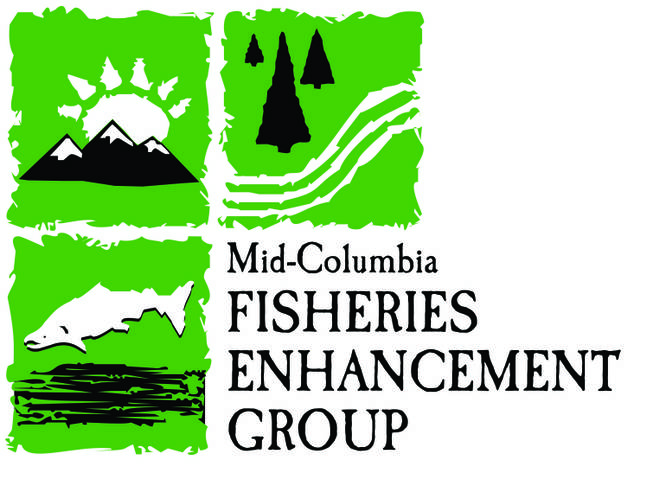 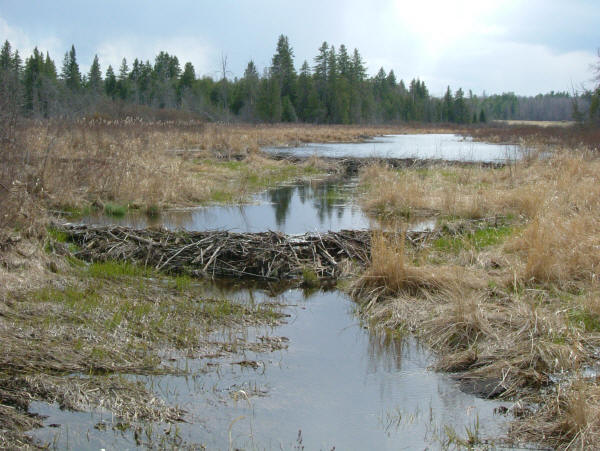 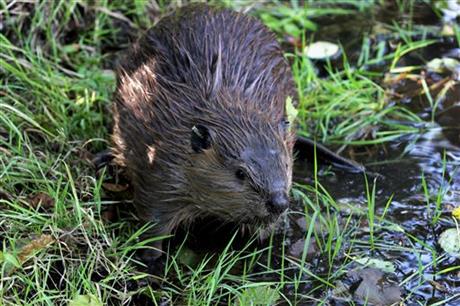 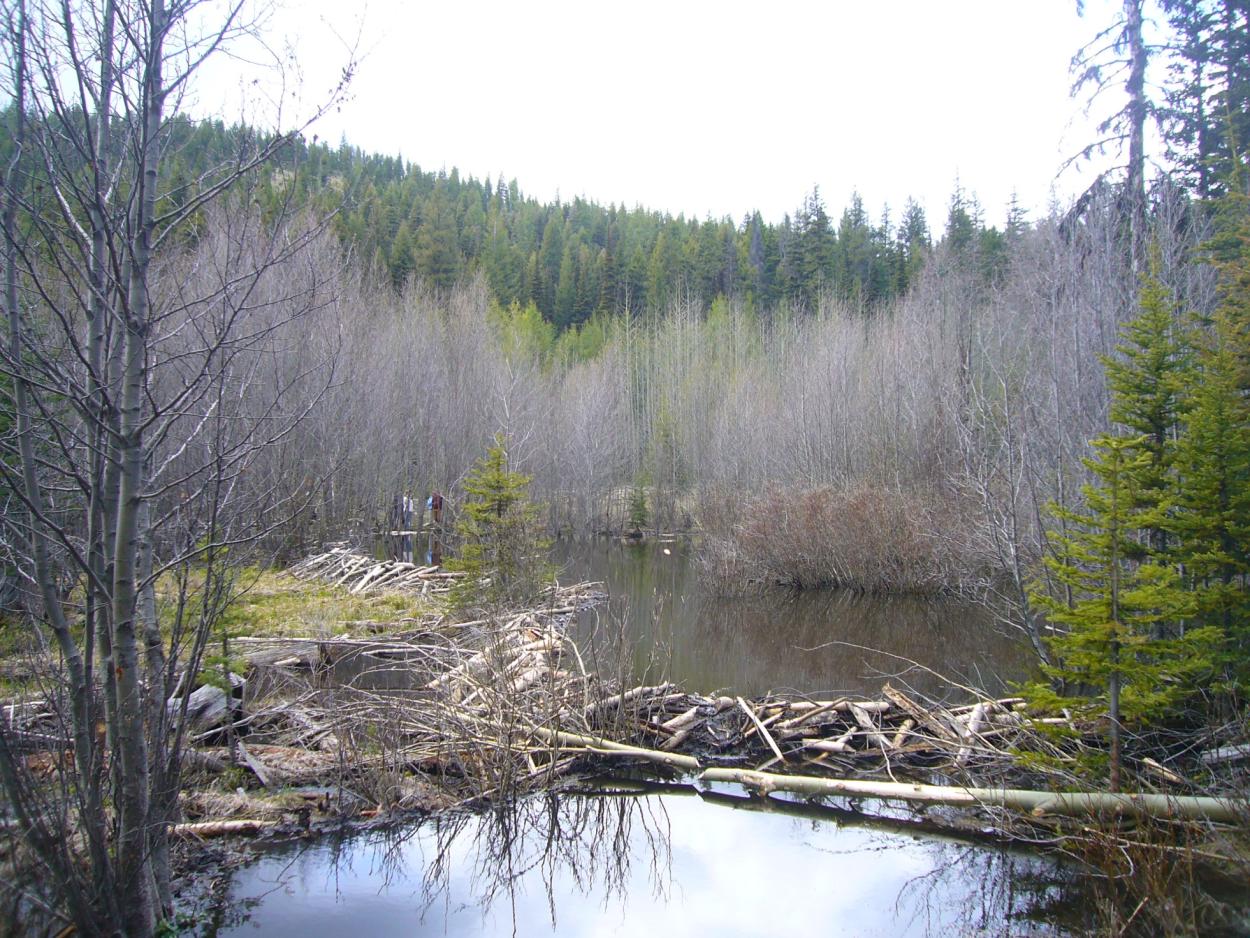 [Speaker Notes: Beavers are a keystone species that many other species depend on. They store water, create pools, reconnect floodplains, and can lessen the impacts of drought and flooding. We weren’t the first ones to recognize the beaver’s importance on the landscape and we definitely won’t be the last.]
Salmon, Trout & Beaver
Photo: Caleb Zurstadt
[Speaker Notes: Murphy 1989.  Coho and Sockeye had higher fitness and survival in beaver ponds. 
Pollock et al. 2004  Beavers critical in recovering Coho in Stilliguamish.
Nickelson et al., 1992 a. b.  Importance of beaver-created winter habitat for Coho in Oregon.
Jakober et al., 1988  Reported both bulltrout and cutthroat trout overwintering in beaver ponds.]
Fish Passage
[Speaker Notes: WDFW & YN Telemetry studies of Steelhead in Umtanum Creek showed adult steelhead passing upward of 6 foot dams, and numerous dams.  Telemetry in Wenas Creek also showed Steelhead moving upstream of multiple dams.
Bryant 1984.  Beaver dams up to 2m high didn’t prevent adult Coho from migrating past them. 
Gard 1961, Found that Brown, Brook, Rainbow all passed a series of 14 dams in Sagehen Cr., both upstream and downstream in Spring, Summer and Fall.  The lowest dam was only passed in downstream direction.]
Restoration Techniques
[Speaker Notes: Beechie et al 2012 found beaver reintroduction to be the most effective at ameliorating climate change impacts.]
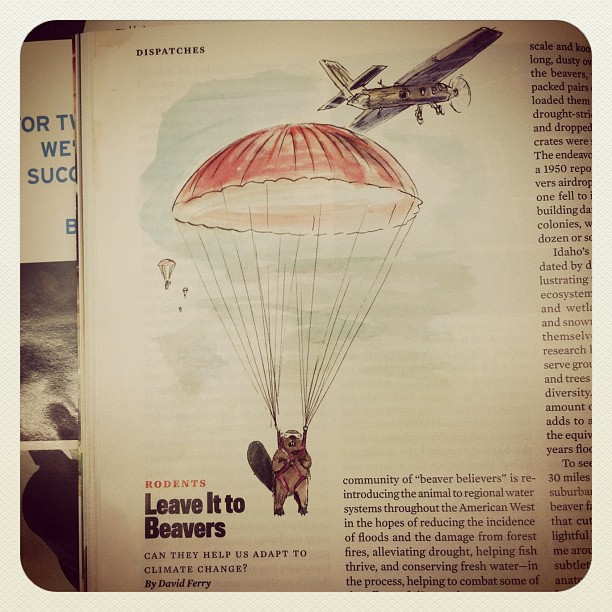 1923- 
today
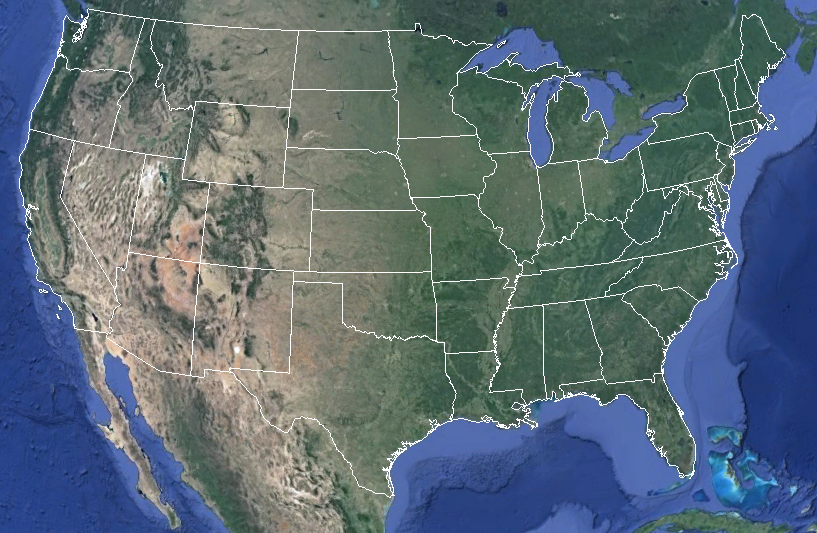 WA State Beaver Management
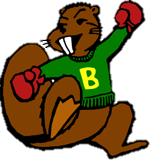 W
[Speaker Notes: WA is the beaver state!]
WA  Beaver Working Group
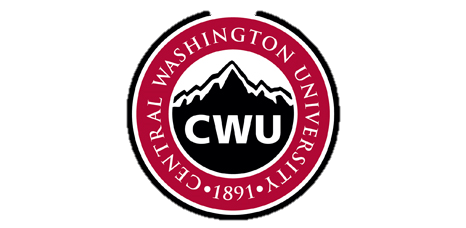 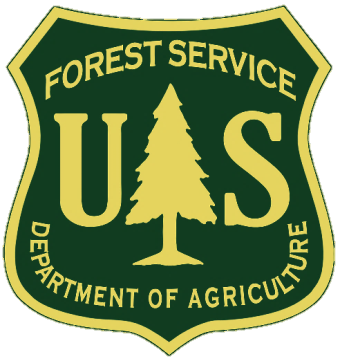 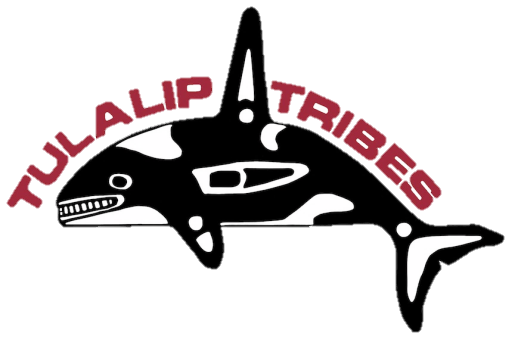 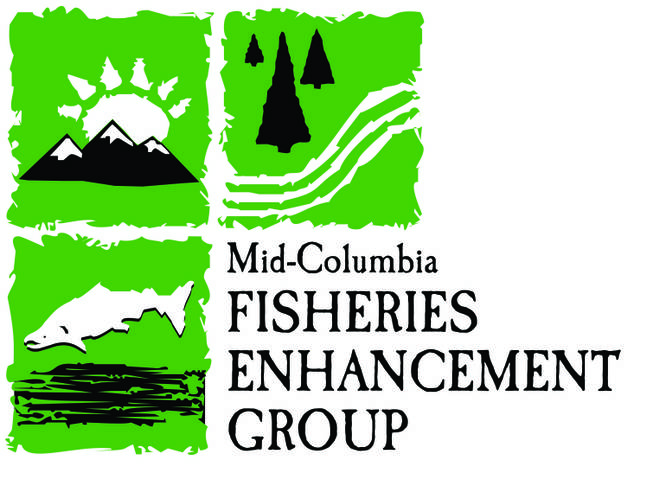 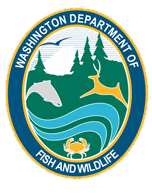 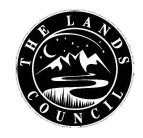 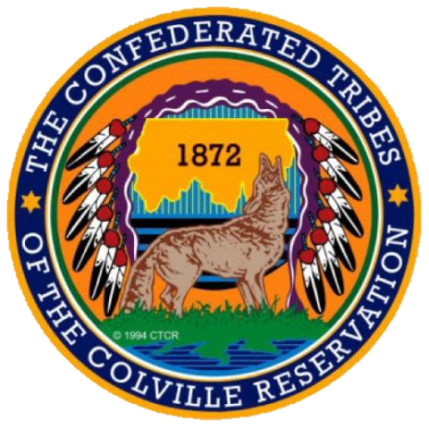 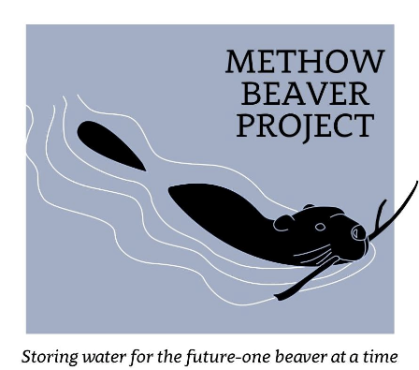 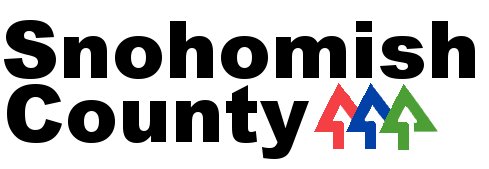 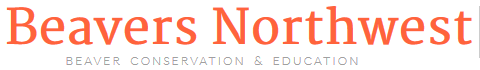 [Speaker Notes: Collaborate approach to better beaver management state wide. 
WA State Beaver Guidebook– depicts natural history of beavers, climate change, and depicts case studies of beaver relocation projects.]
WA  Beaver Working Group
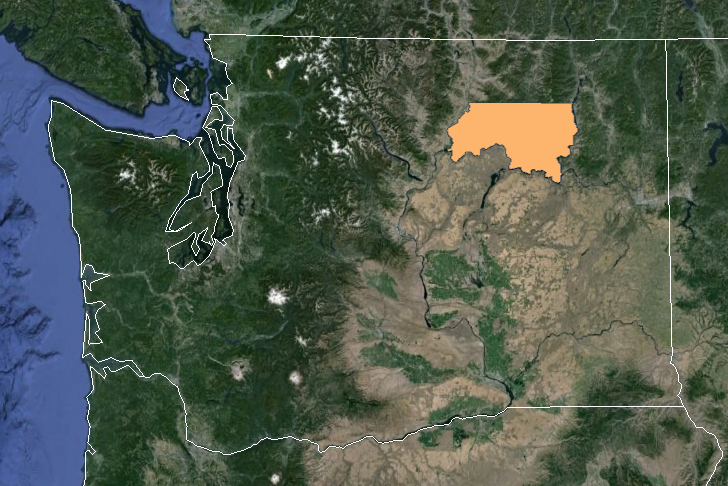 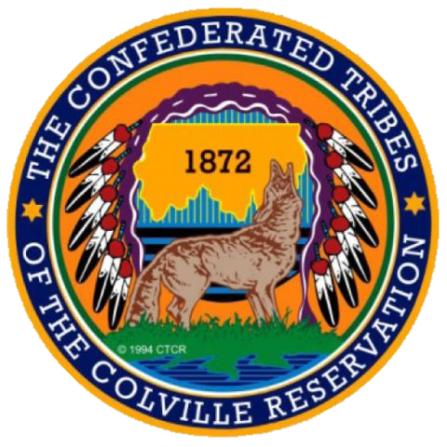 Began:1960’s
Moved: Hundreds of beavers!
WA  Beaver Working Group
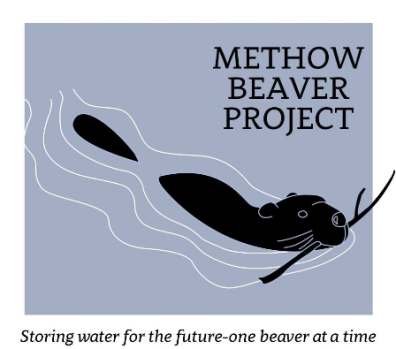 Began: 2008
Moved: 240 Beavers
Temp & Water Storage
WA  Beaver Working Group
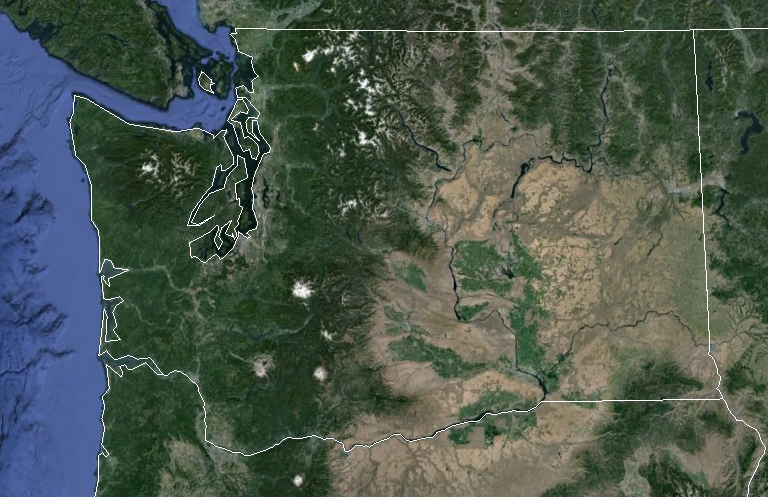 Spokane Lands Council
Began: 2009  Habitat Modeling
Moved: 75 Beavers 
Policy changers!
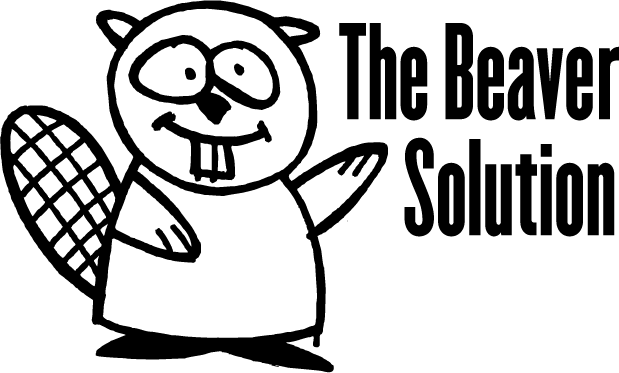 WA  Beaver Working Group
Began: 2011
Moved: 130 Beavers 
Mitigation: Deceivers & Levelers
Yakima Basin Beaver 
                     Project
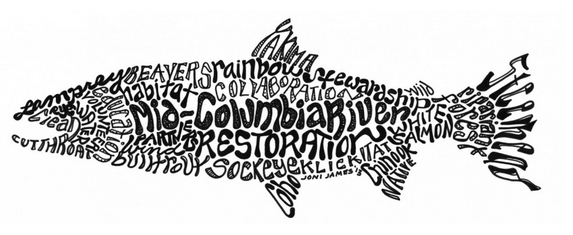 WA  Beaver Working Group
Began: 2013
Moved: 9 Beavers
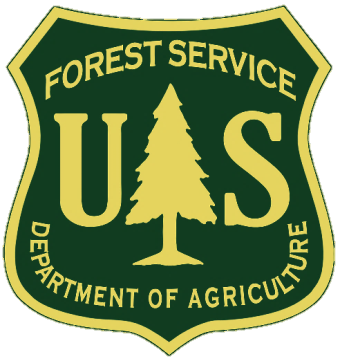 Tonasket Ranger District
WA  Beaver Working Group
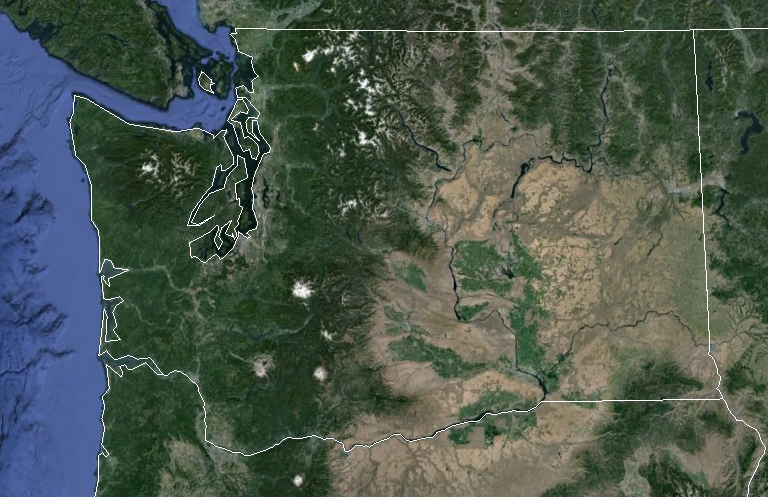 The Sky Beaver 
       Project
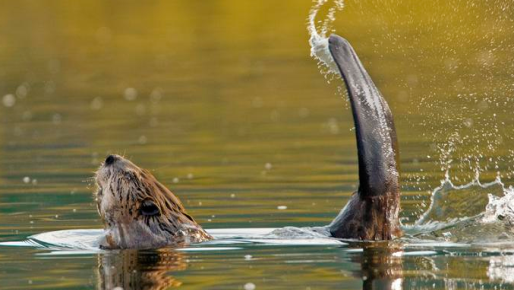 Began: 2014
Moved: 24 Beavers 
Mitigation: Deceivers & Levelers
WA  Beaver Working Group
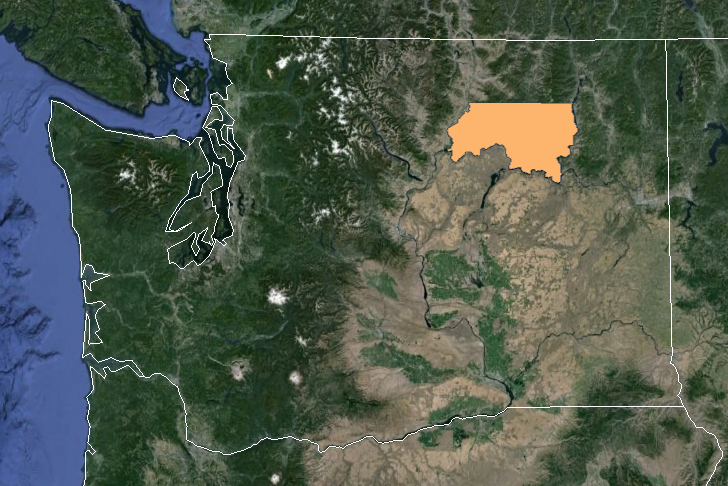 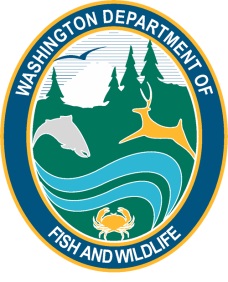 Yakima Basin Beaver Reintroduction Project
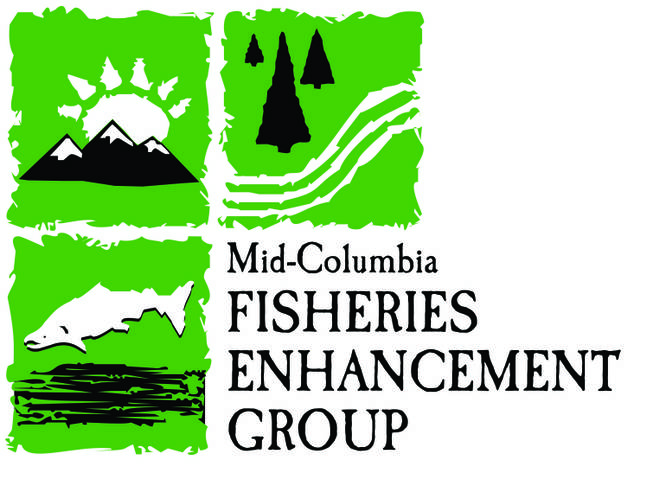 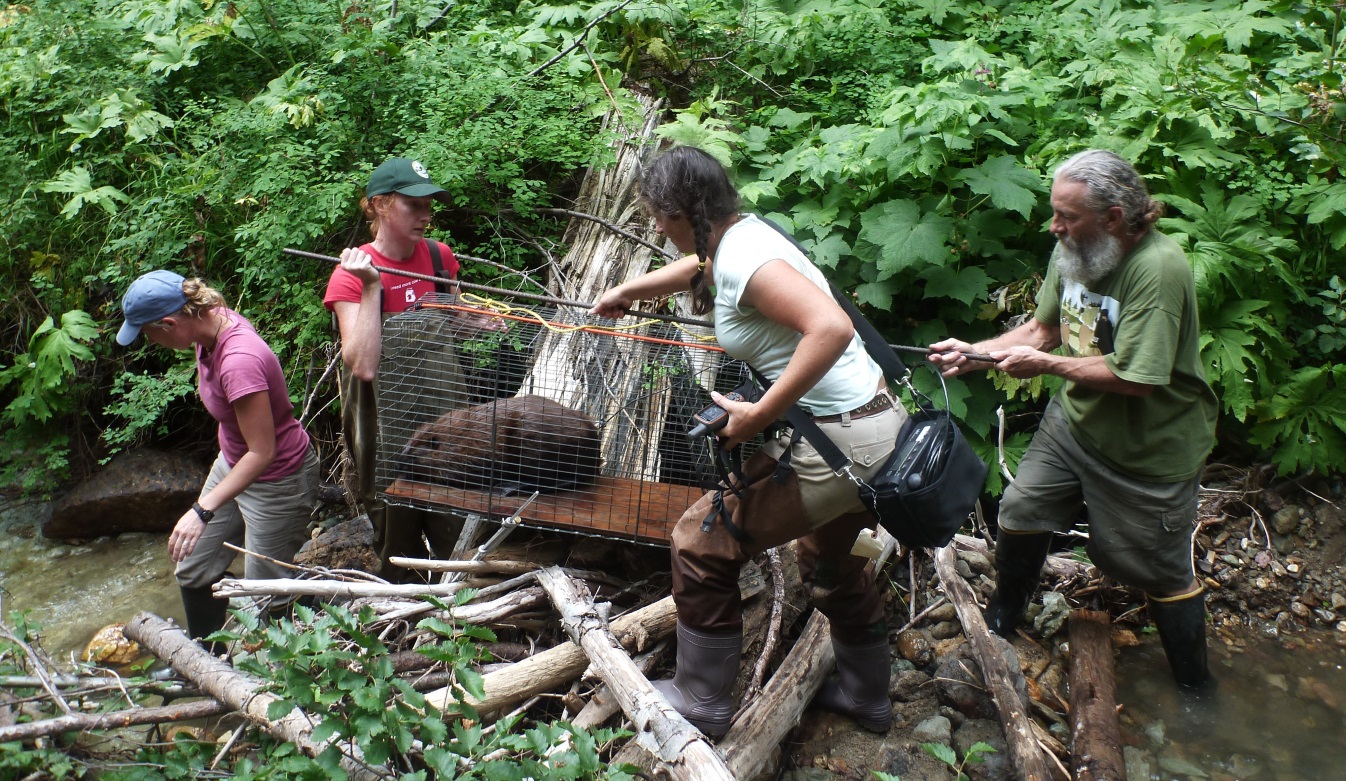 Goal: Increase stream complexity and riparian system function through beaver reintroduction
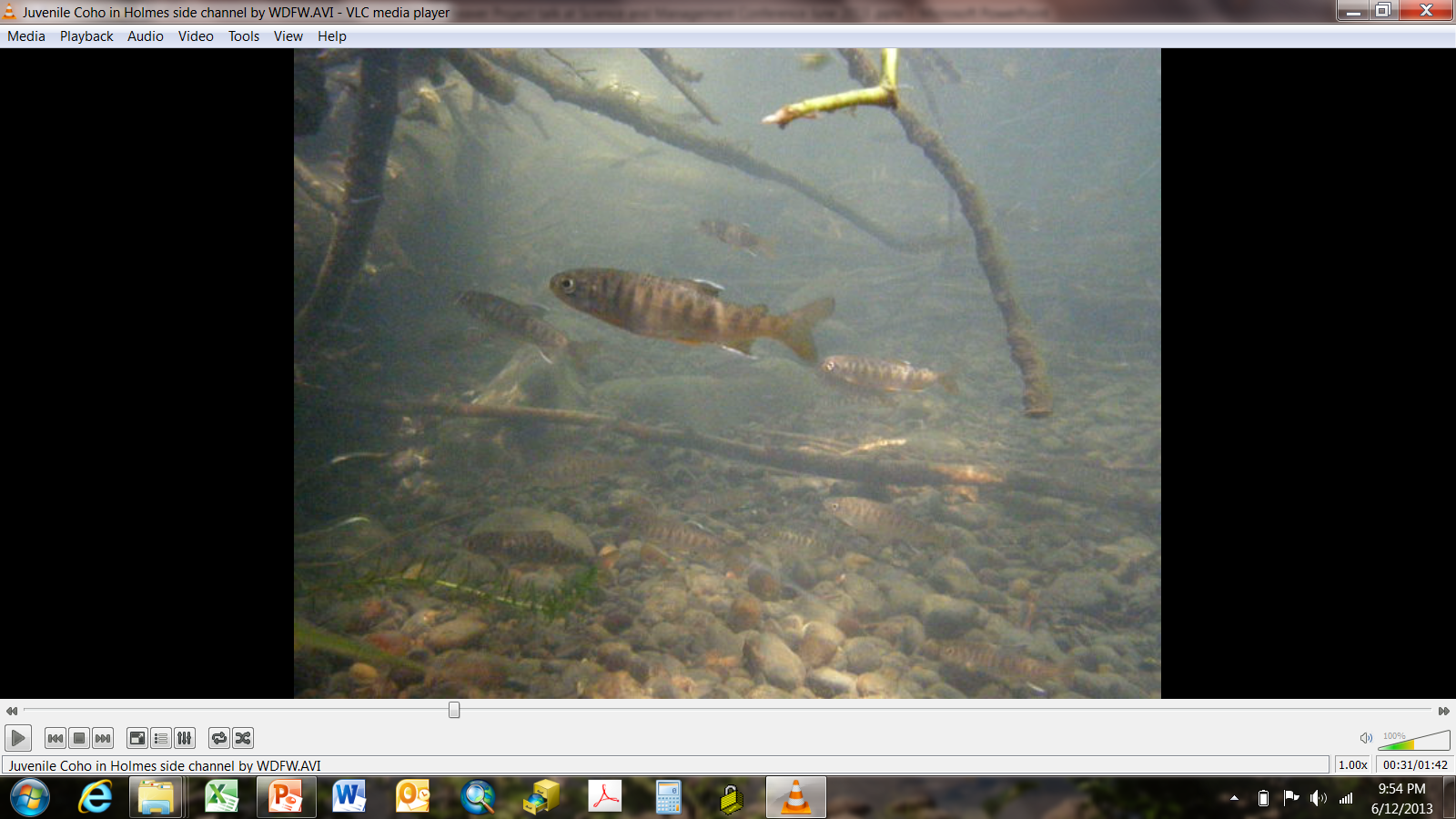 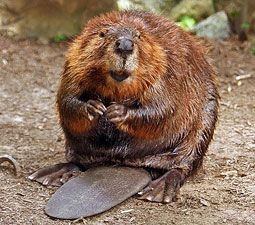 [Speaker Notes: We estimate that each beaver successfully restored into a watershed conservatively provides $8-10,000 worth of restoration value in terms of  Ecosystem Services.  Services include: Sediment Retention, storing and re-timing water, riparian habitat restoration, wetland habitat, aquatic habitat, nutrient retention, water temperature, flood resilience, stream system resilience.]
Yakima Basin Watershed
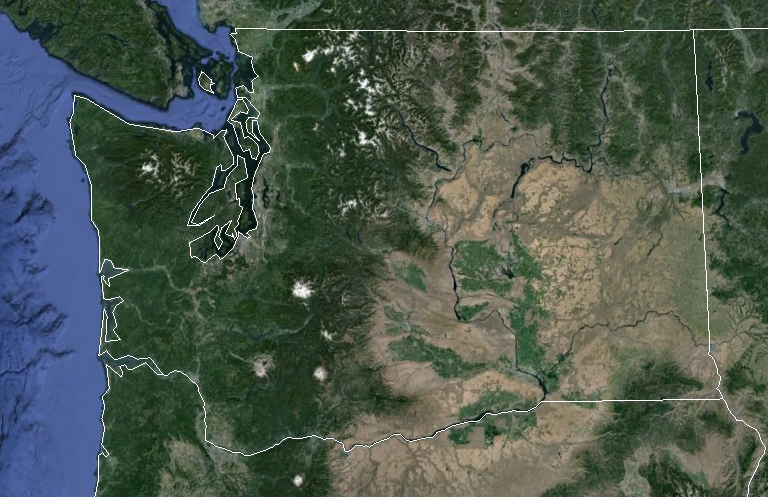 *Outreach to over 28,000 residents
*140+ landowners
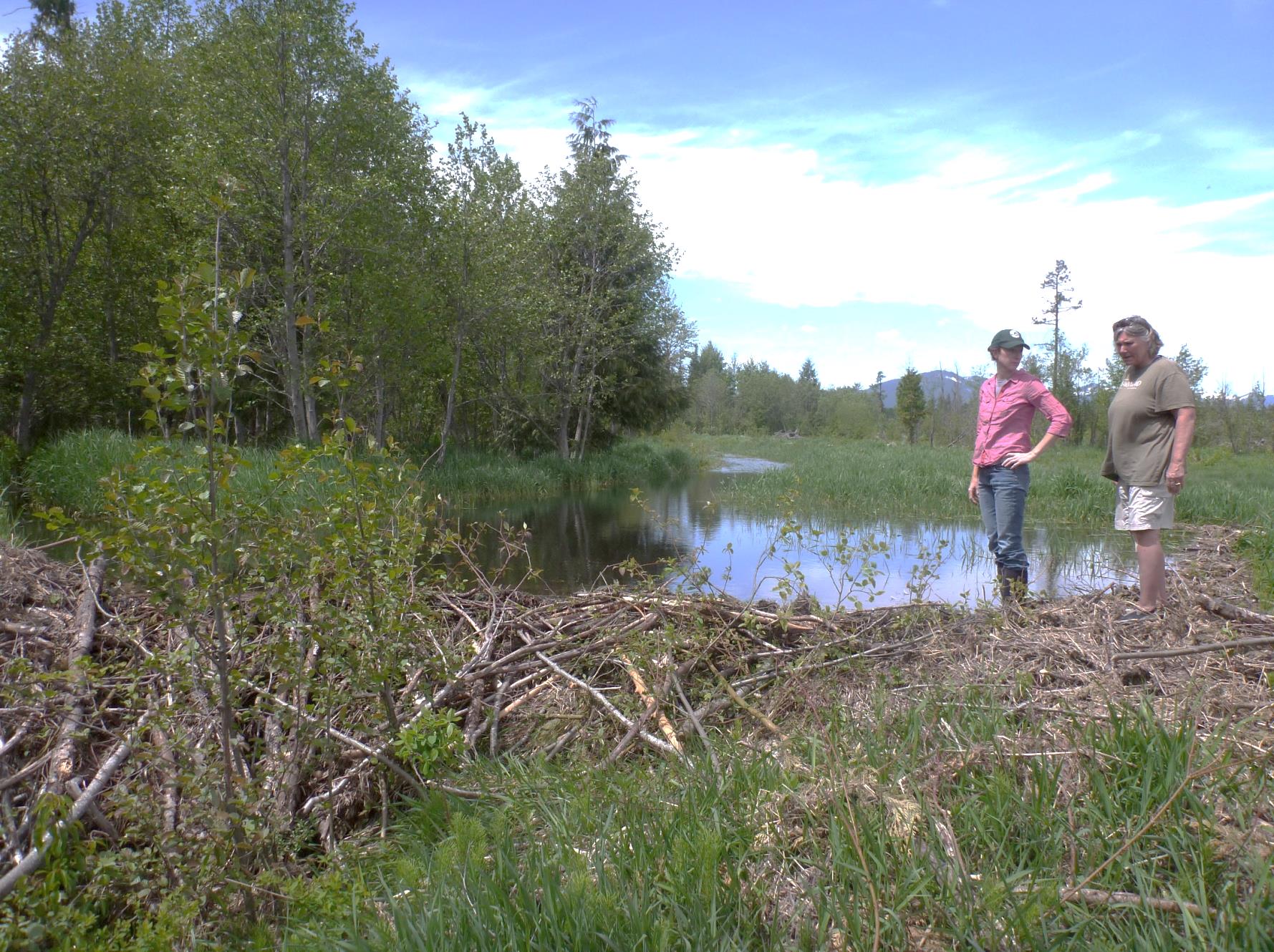 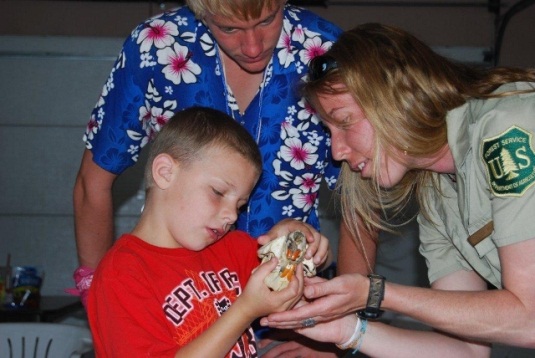 *Media- NPR, CBS, Newspapers
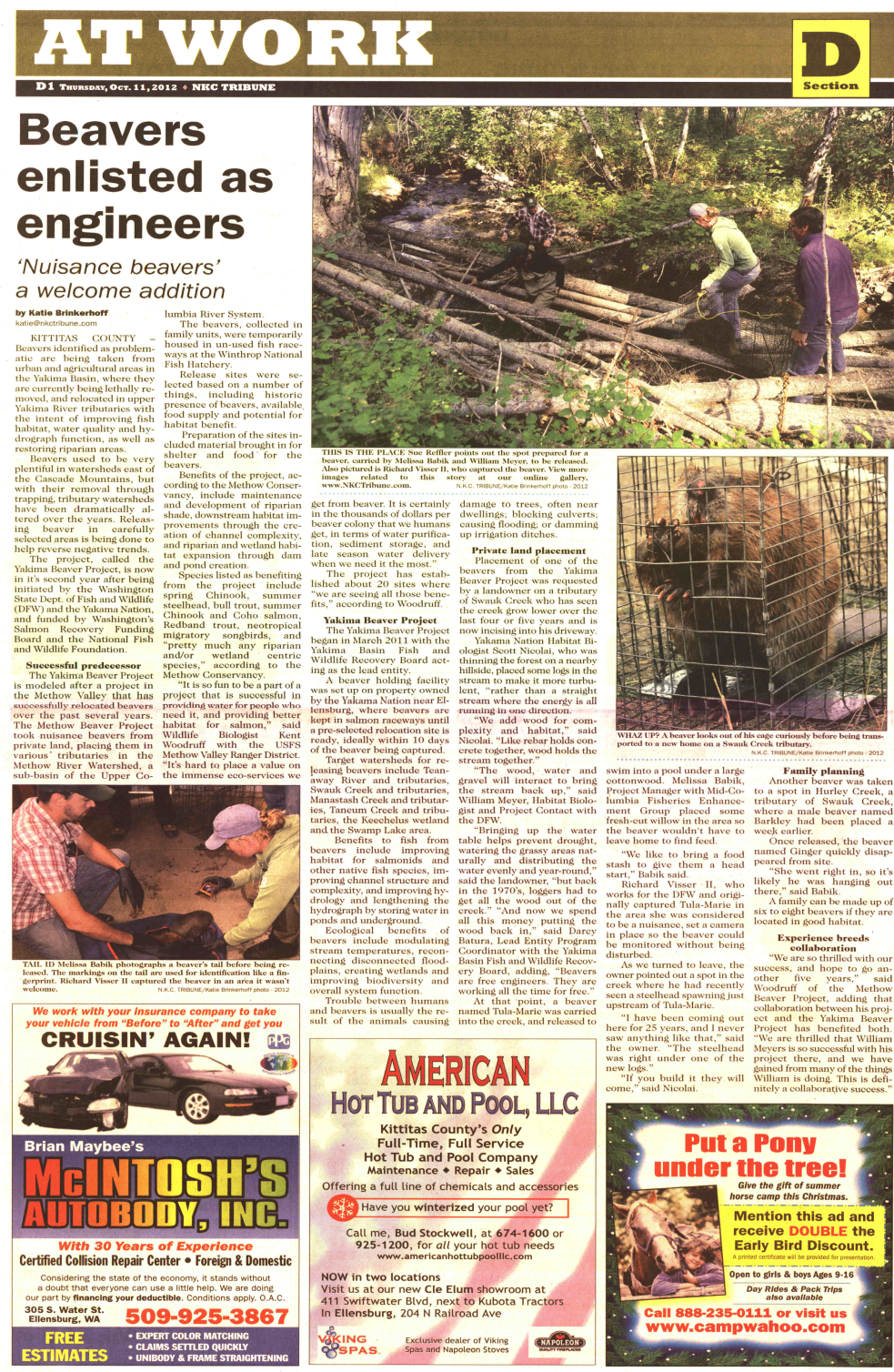 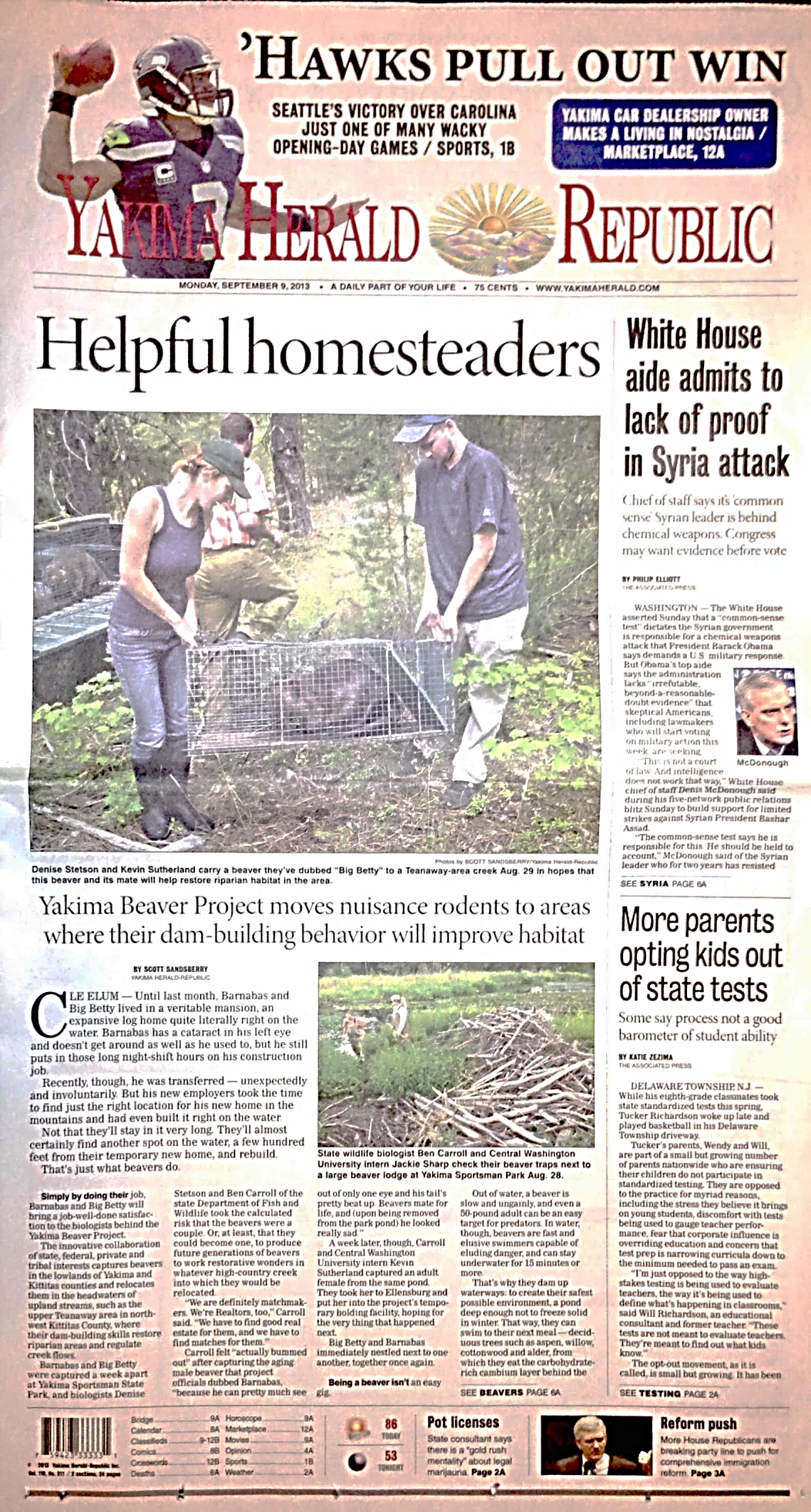 *Community Involvement
            3,987 hours
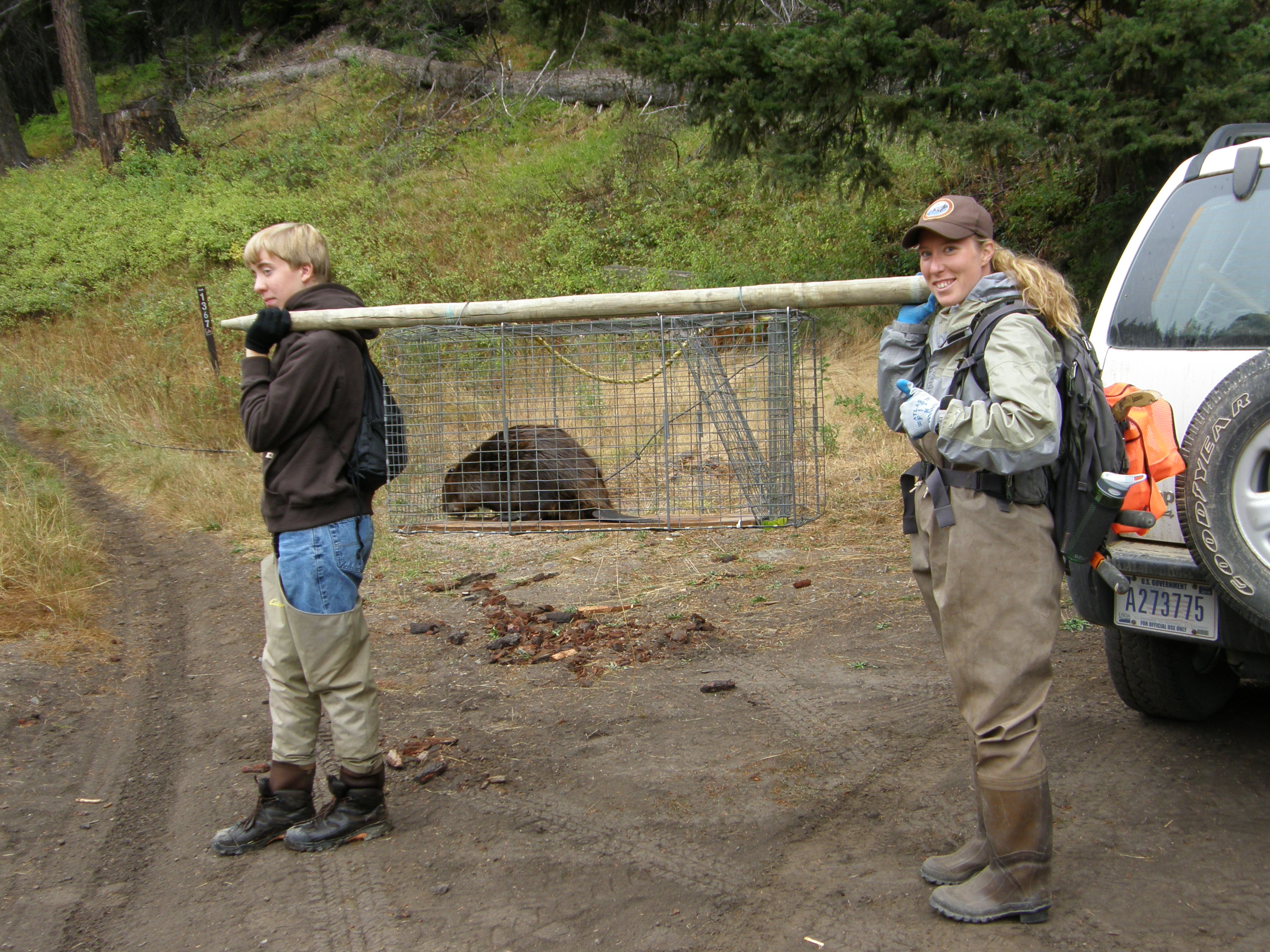 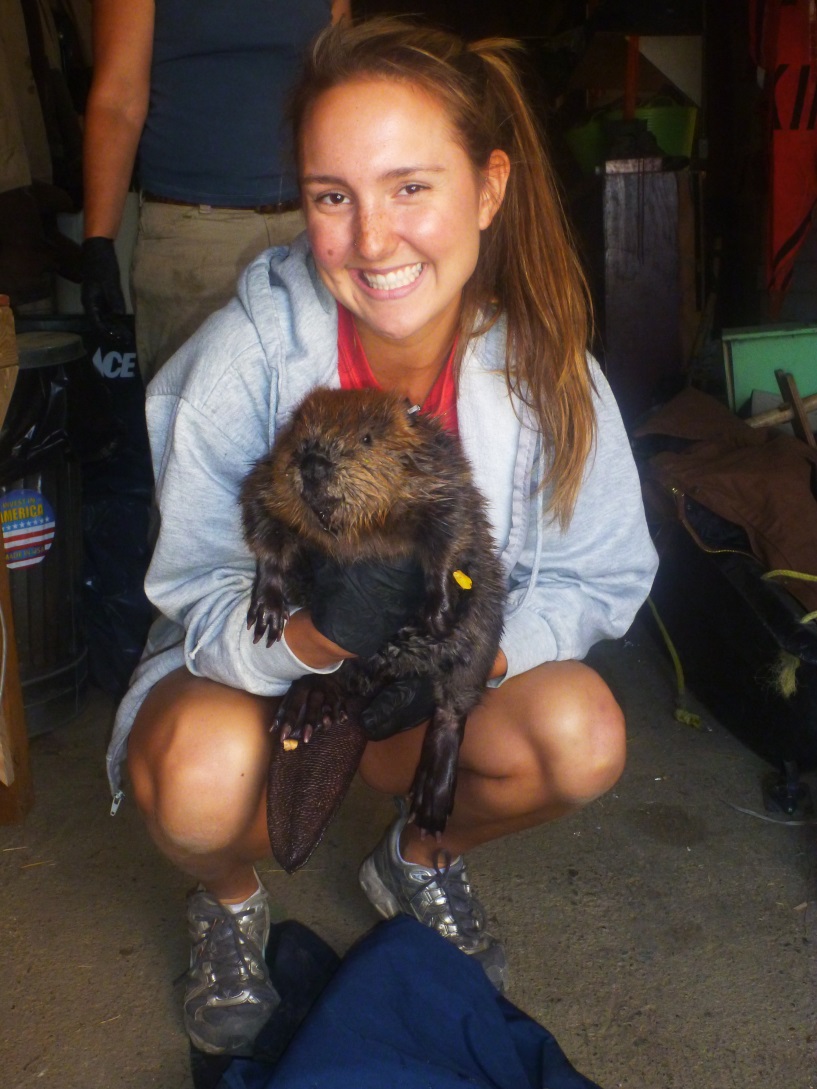 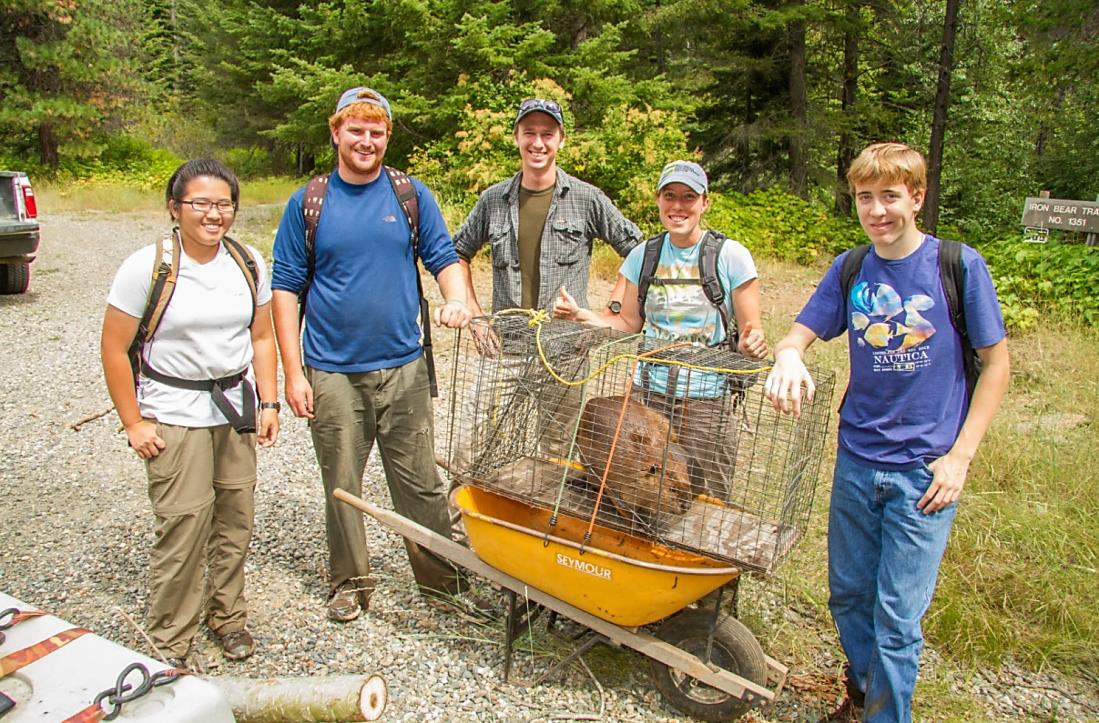 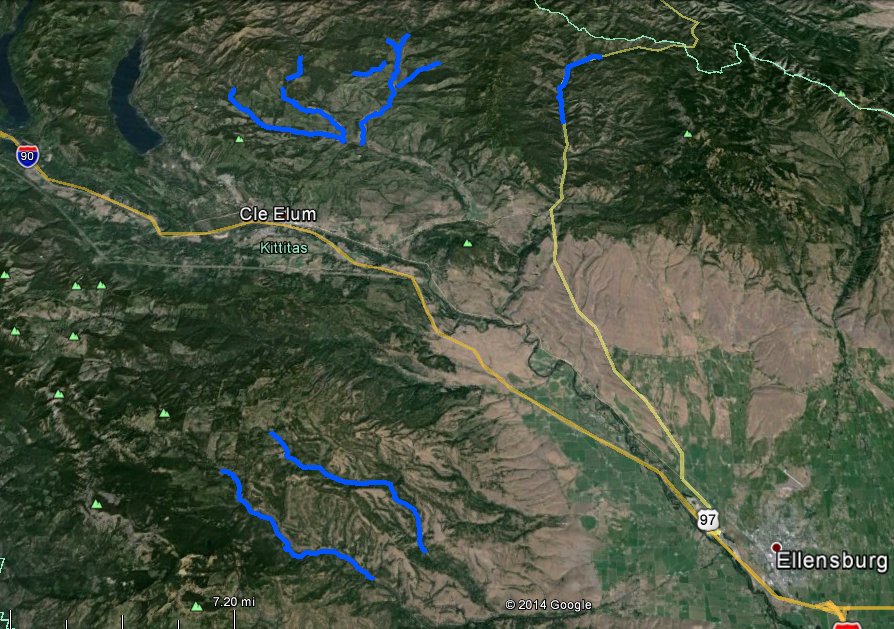 NF Teanaway
MF Teanaway
Swauk
WF Teanaway
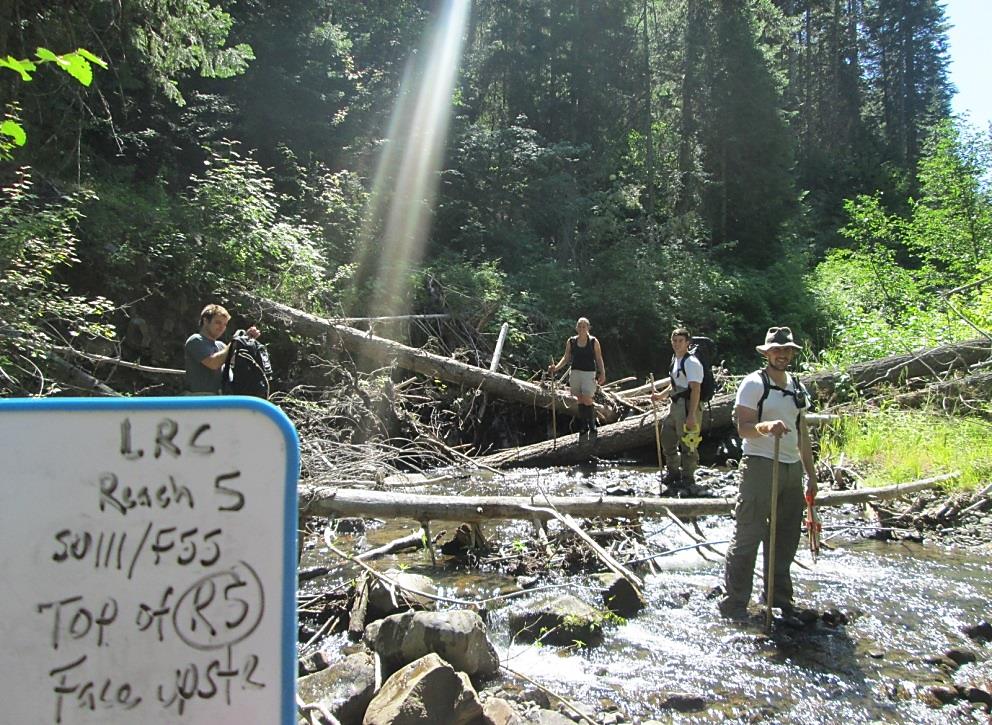 49 stream miles surveyed
NF Manastash
SF Manastash
[Speaker Notes: Staff surveyed more than 49 stream miles and found newly established beaver colonies.]
Relocated 130 Nuisance Beavers
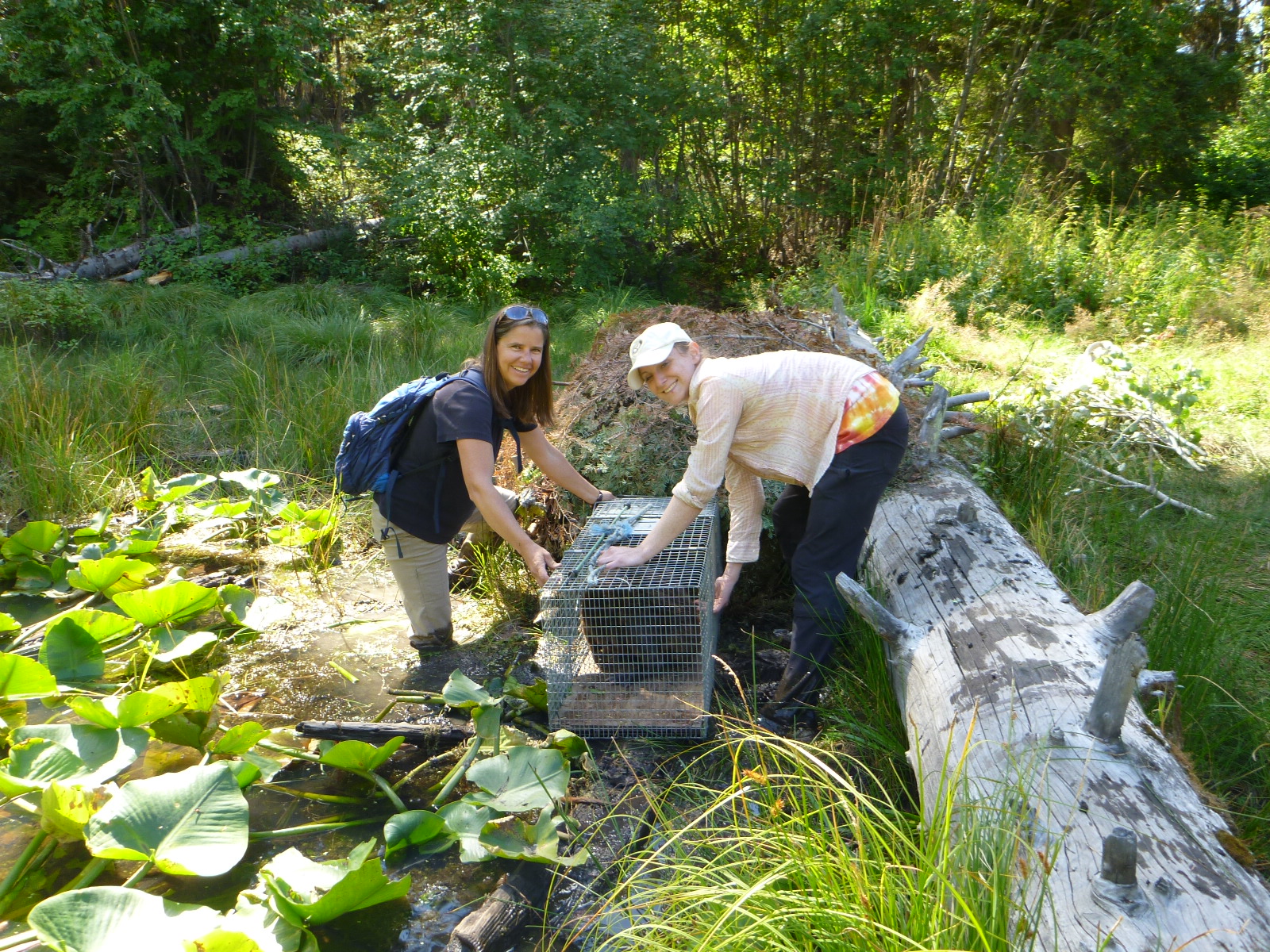 WDFW Nuisance Beaver
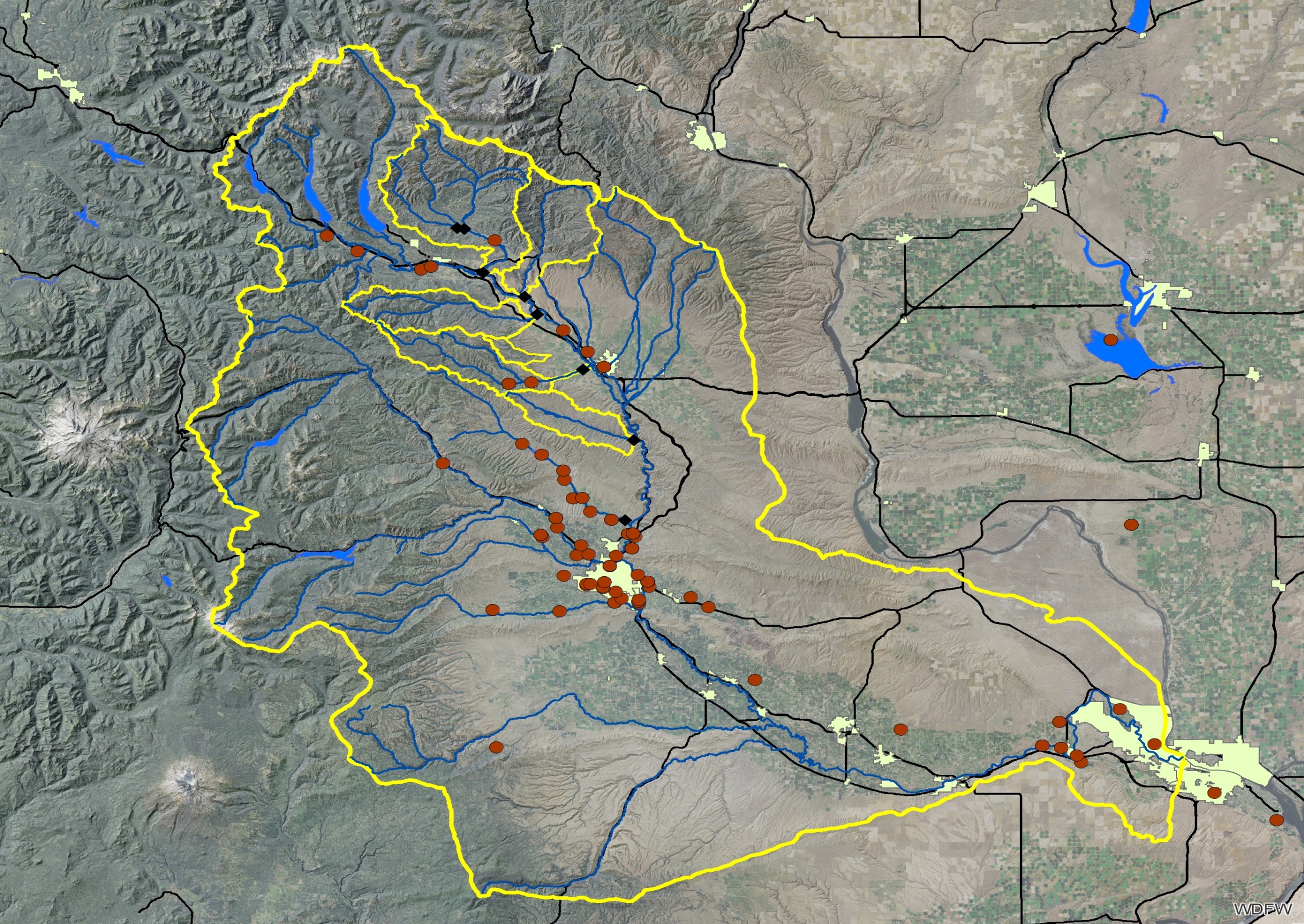 N
= WDFW 2000-2009
Ellensburg
Yakima
Tri- Cities
WDFW and YBP Nuisance Beaver
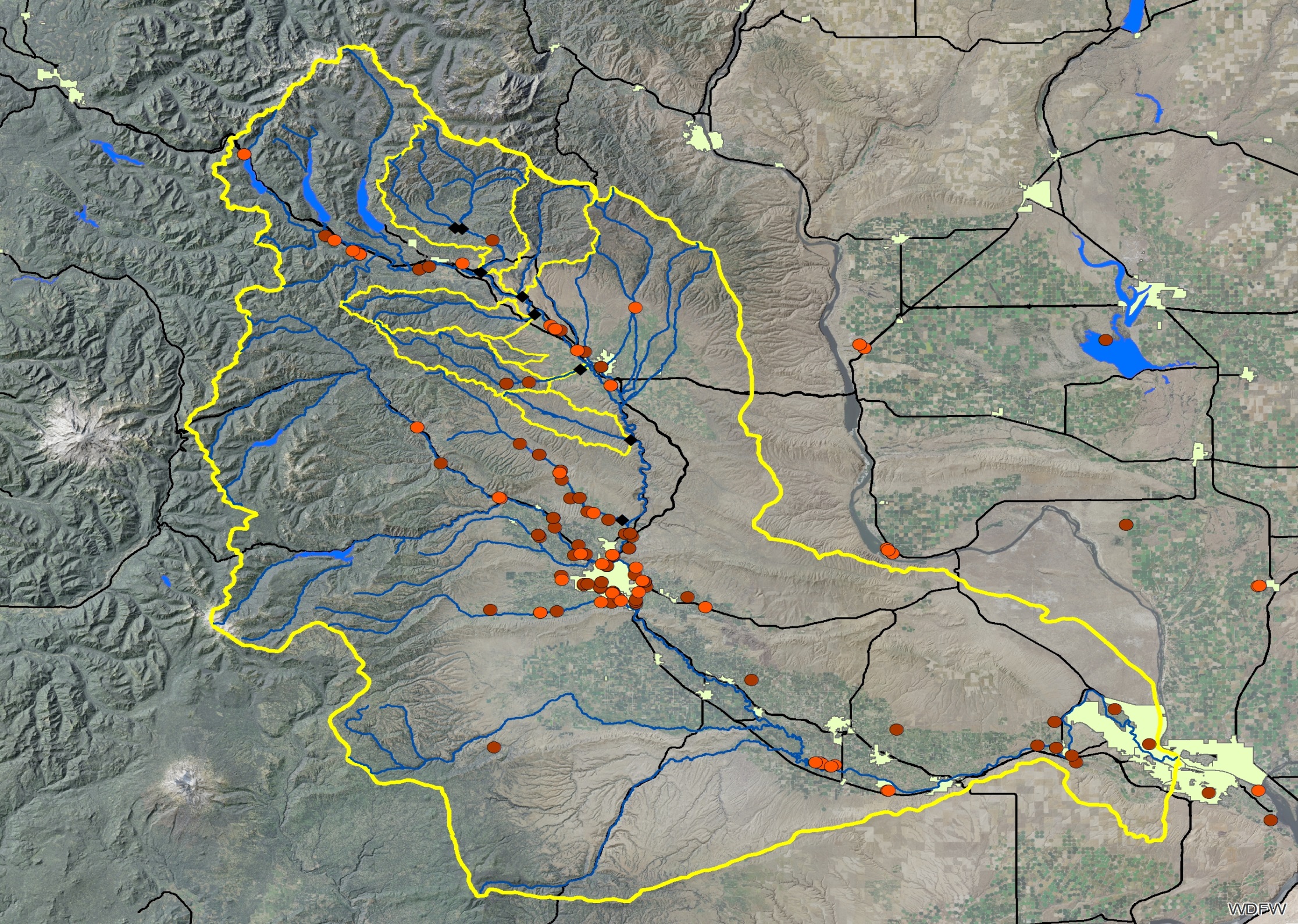 N
= WDFW 2000-2009
= YBP 2011-2014
Ellensburg
Yakima
Tri- Cities
Beaver Relocations
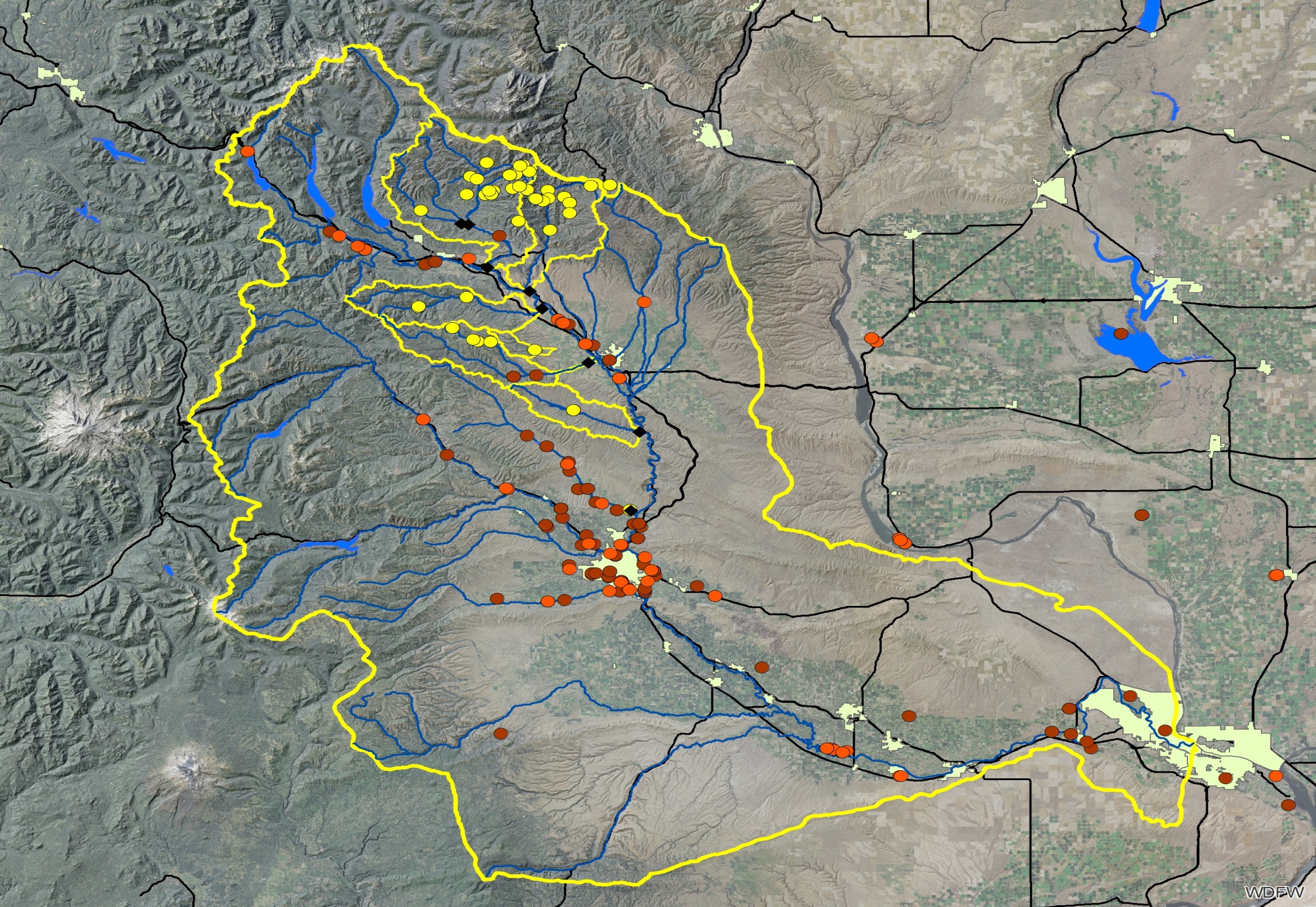 N
= WDFW 2000-2009
= YBP 2011-2014
= YBP Release sites
Ellensburg
Yakima
Tri- Cities
Beaver Successful Establishments
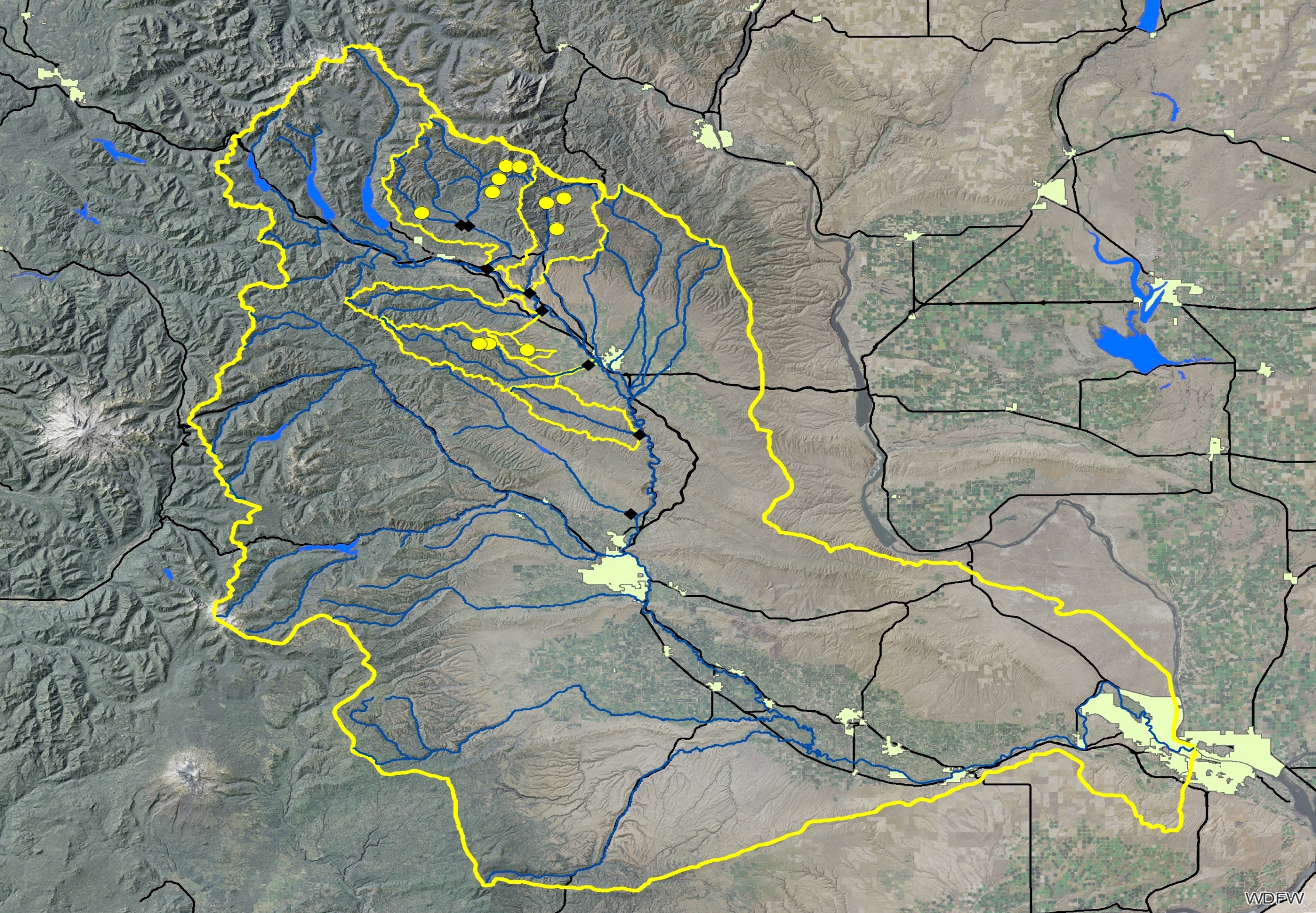 N
= YBP Successful
   Reintroductions
Ellensburg
Yakima
Tri- Cities
Monitoring
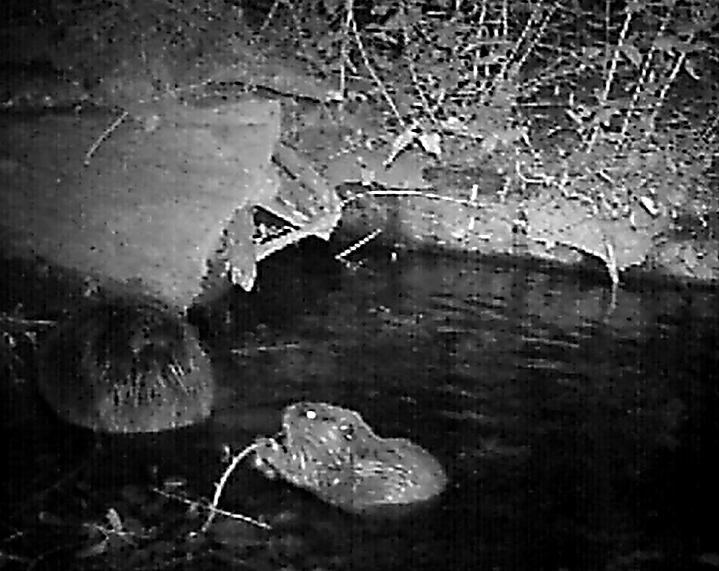 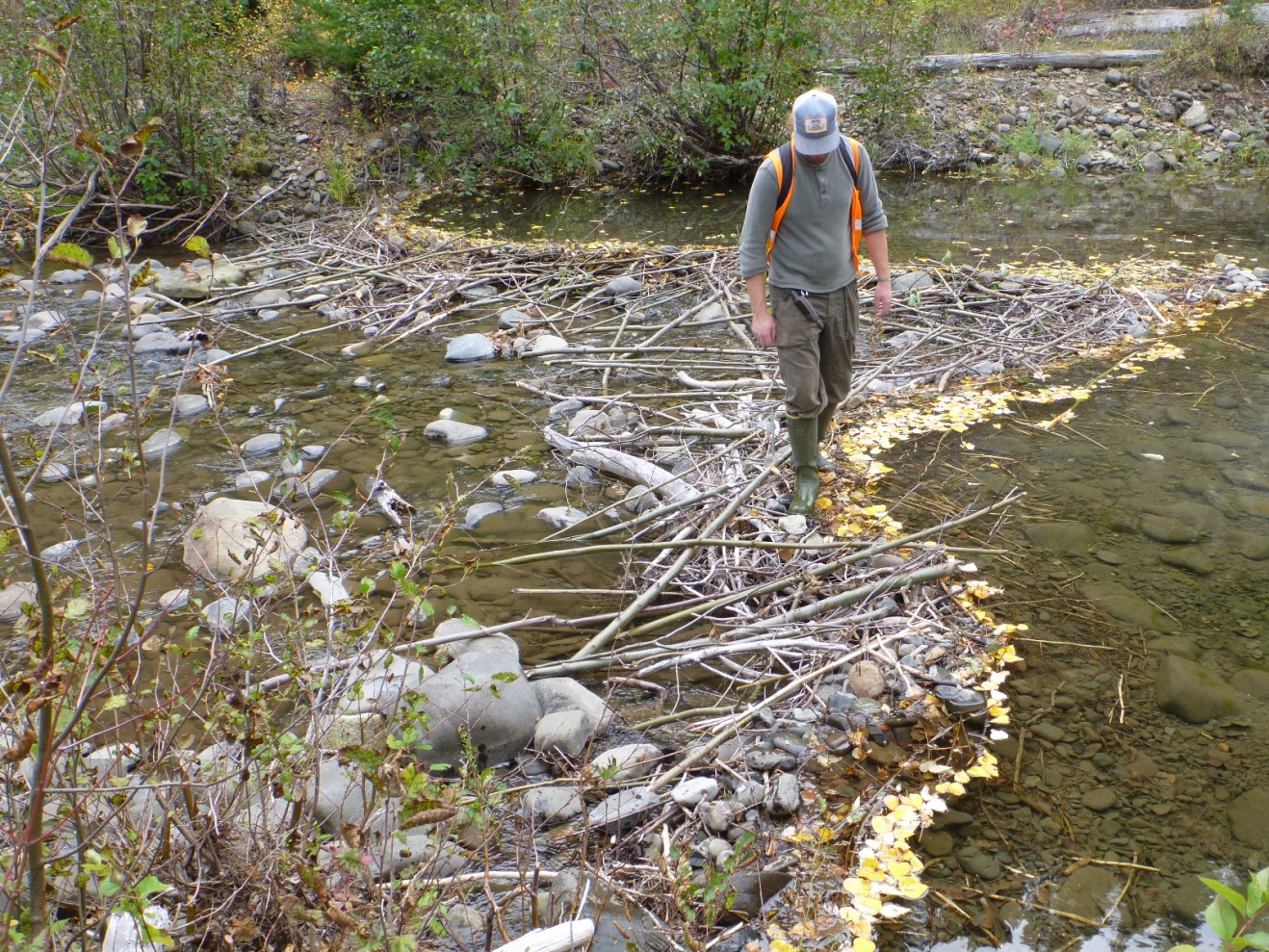 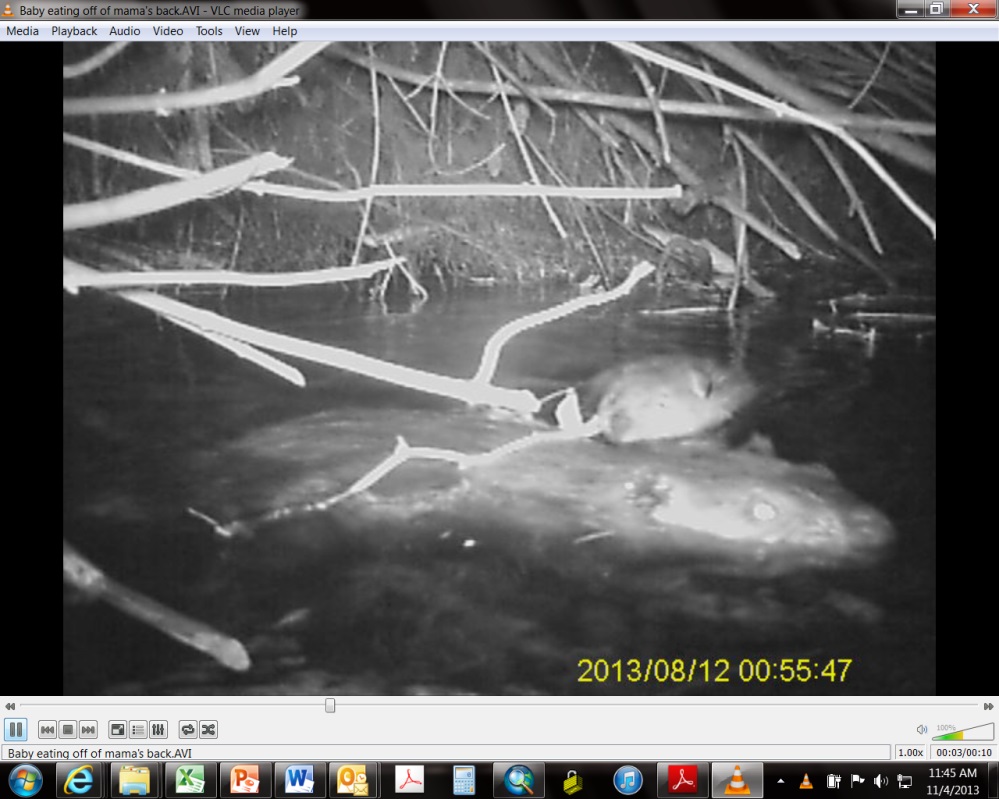 Ear Tag
14 colonies successful
Water Storage
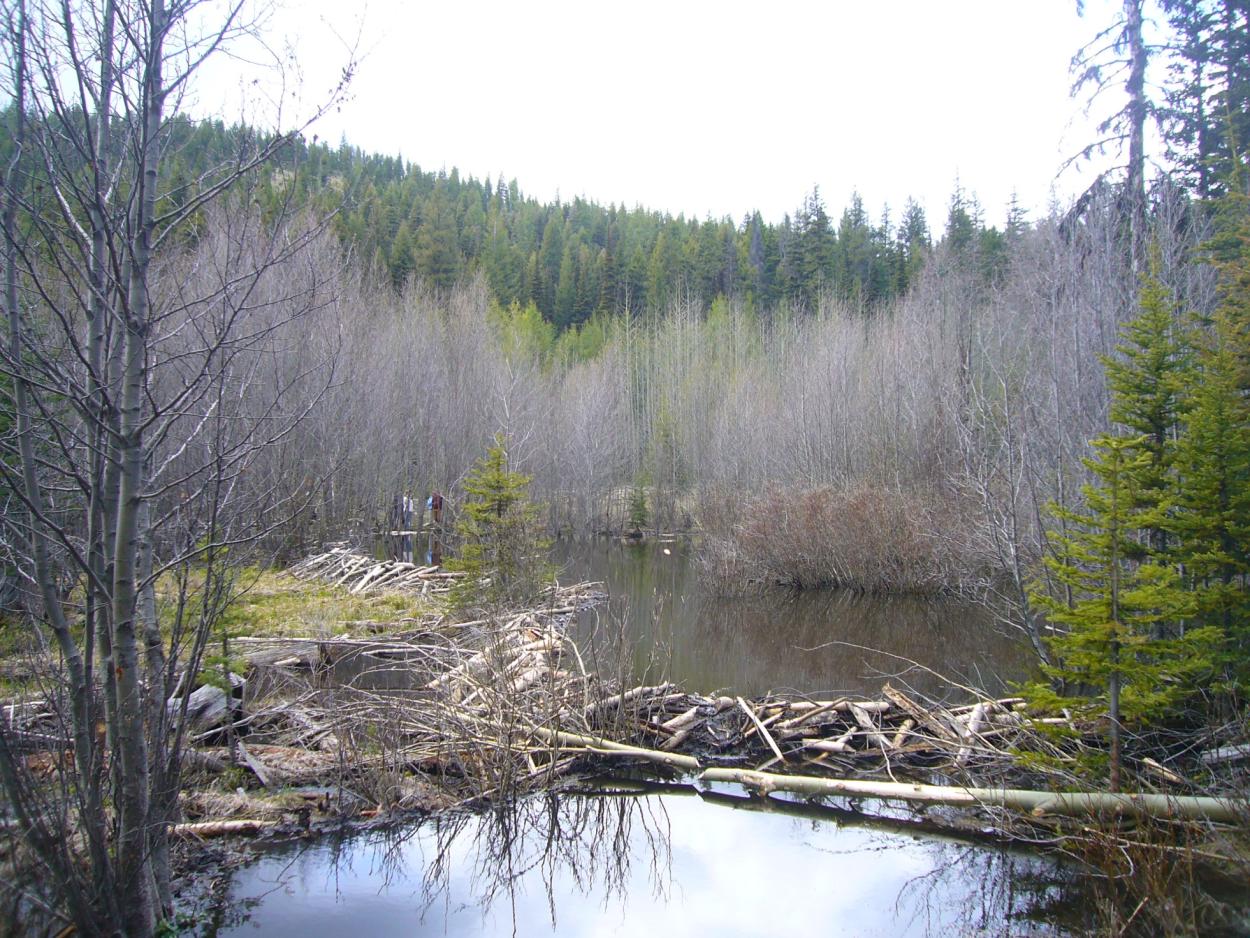 7.9 million gallons/ yr
Beaver Movement
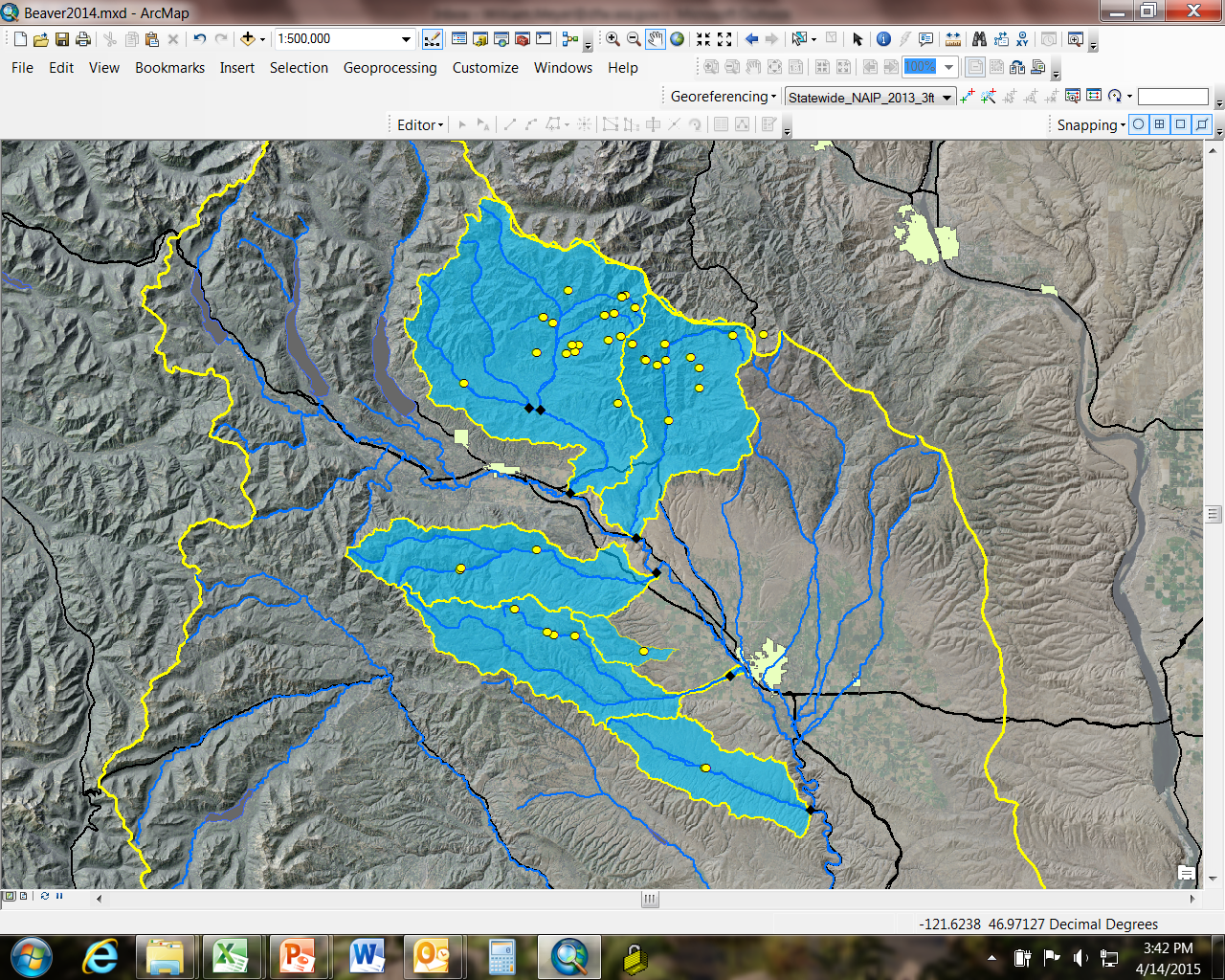 = Release sites
= PIT Tag readers
Taneum
Manastash
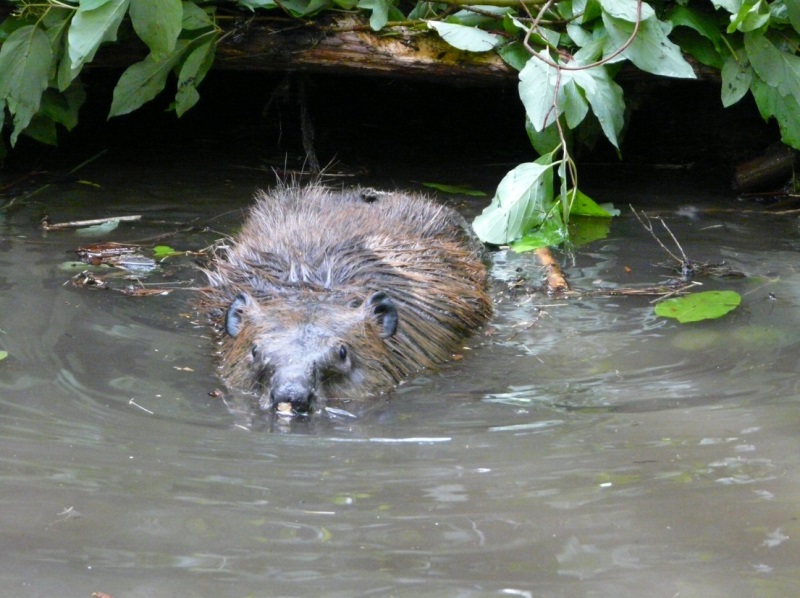 Umtanum
“Goldie”
[Speaker Notes: Goldie was a juvenile female trapped from Priest Rapids]
Beaver Movement
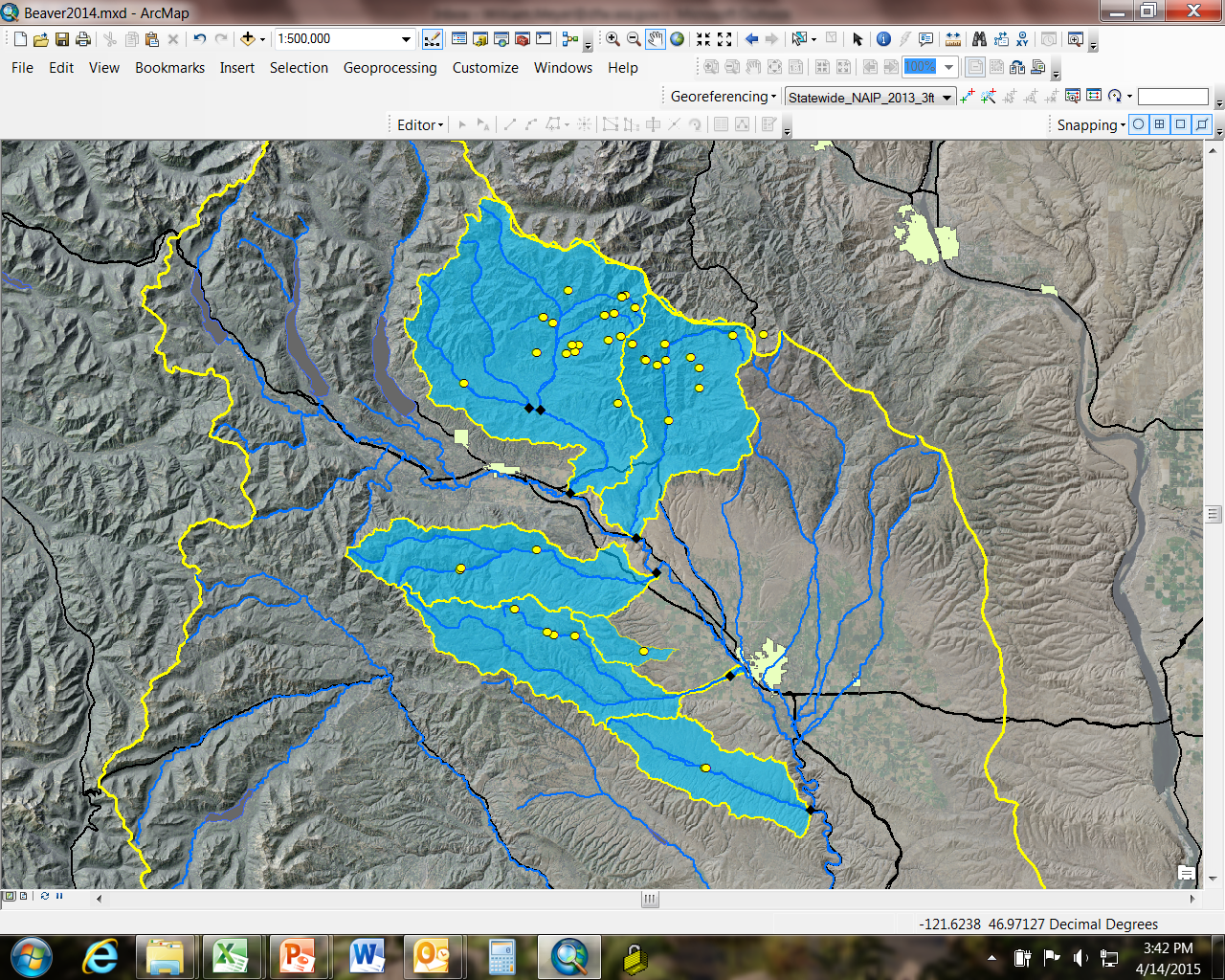 = Release sites
?
= PIT Tag readers
Taneum
Manastash
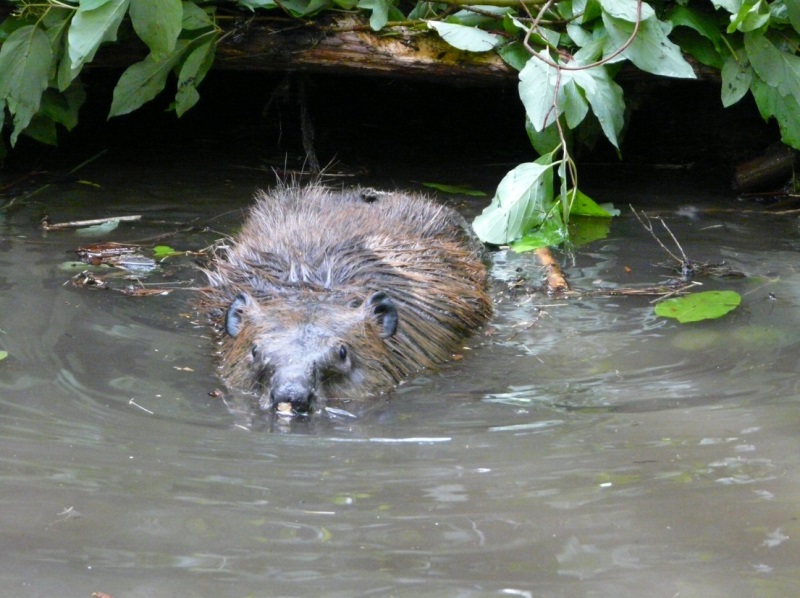 Umtanum
“Goldie”
[Speaker Notes: Goldie was a juvenile female trapped from Priest Rapids]
Beaver Movement
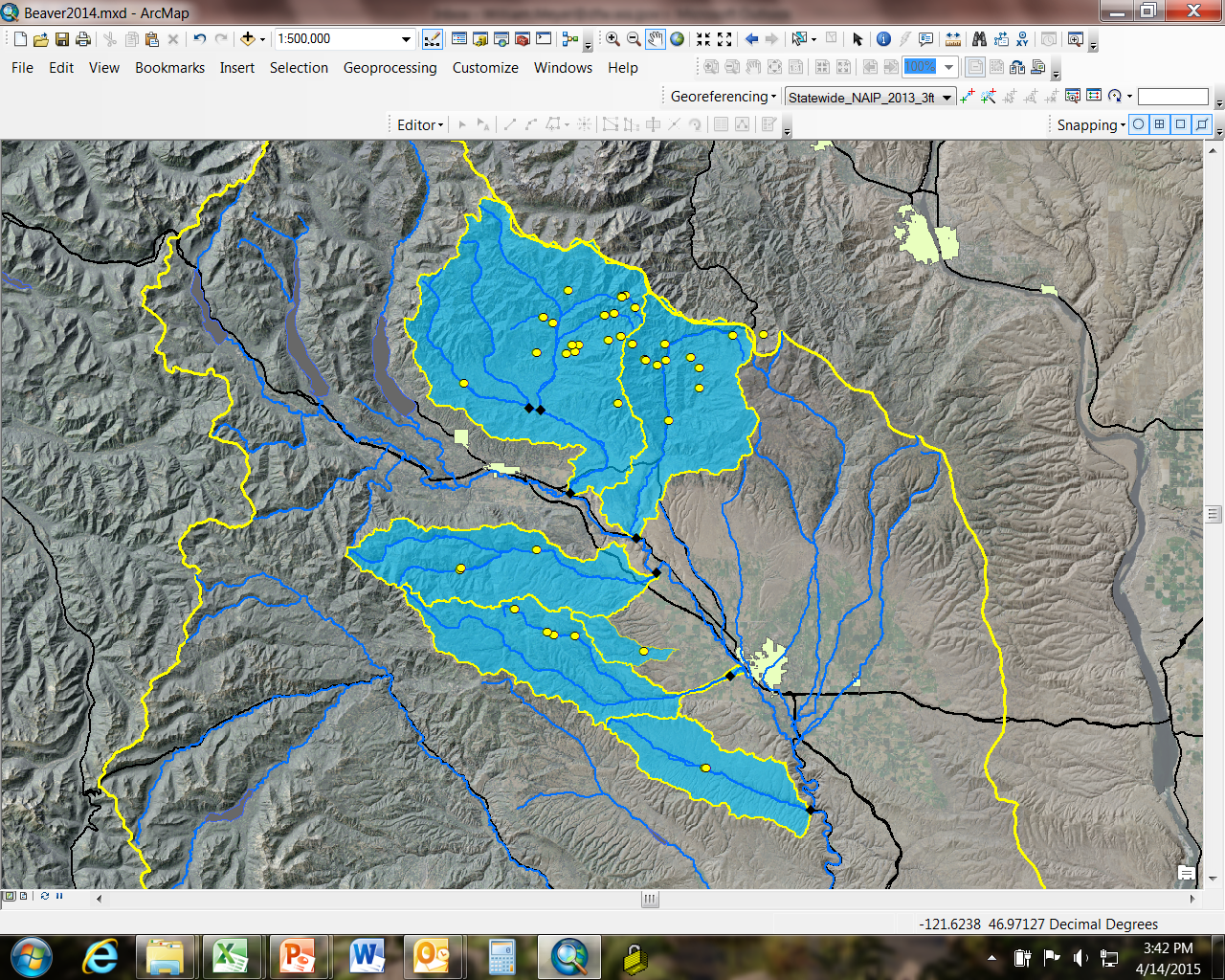 = Release sites
?
= PIT Tag readers
Taneum
~2.7 Years
~ 27 miles
Manastash
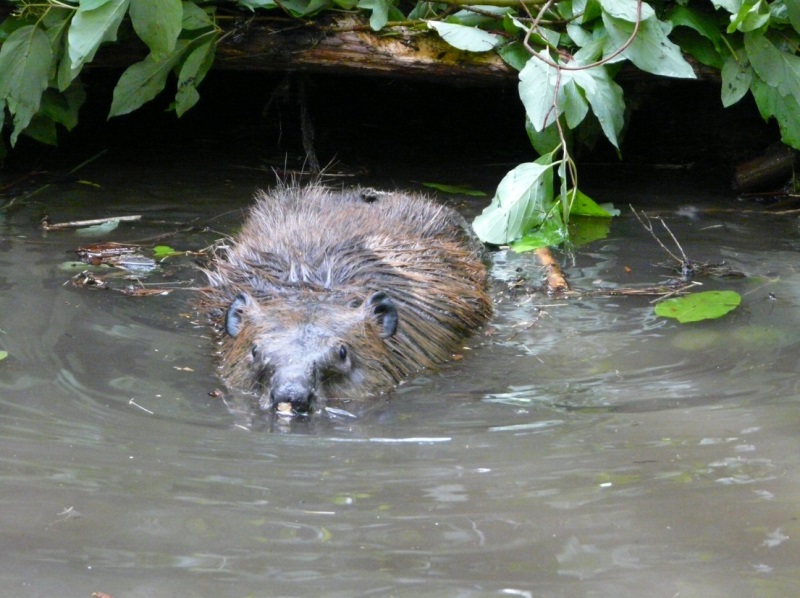 Umtanum
“Goldie”
[Speaker Notes: Goldie was a juvenile female trapped from Priest Rapids]
Challenges/ Lessons Learned
PIT tag detection
Ear Tag retention
Family bonds
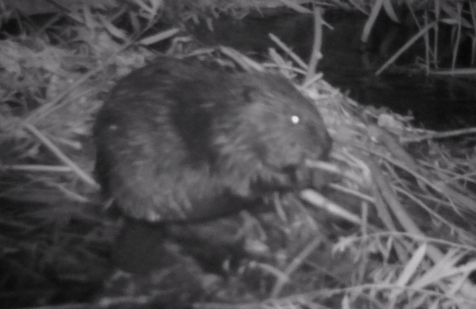 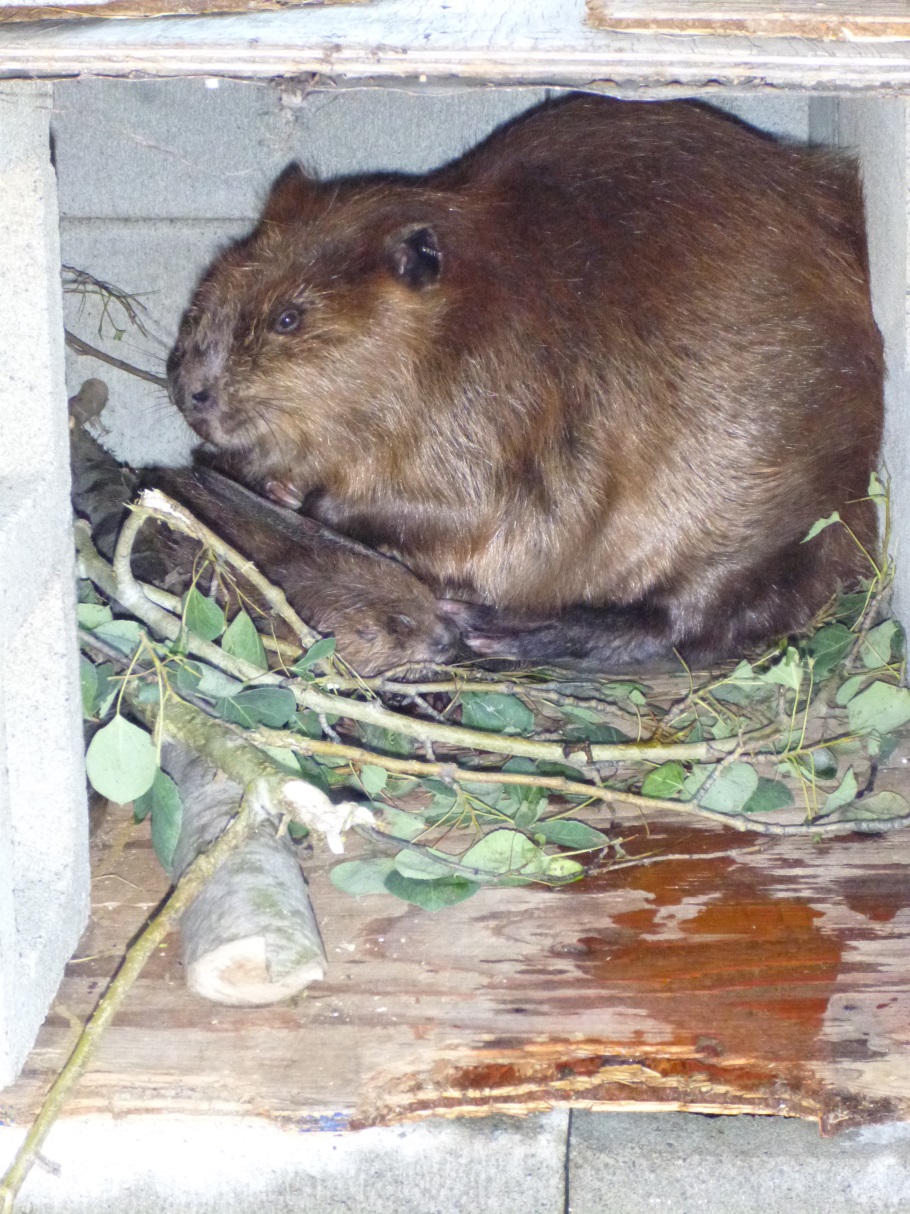 No Ear Tag!
Beavers Move!
Results 2 months
[Speaker Notes: Initial dam construction at relocation site (Bear Creek, Tributary to N.F. Teanaway River) 2 months after release.  Relocation site is the dark burrow on the left.]
Cool             Clean            Complex          Connected
Results 2 years
[Speaker Notes: Our successful NF Manastash release site ~1.5 years (2 winters) after release.  The beavers built a large pond complex against a natural log jam in the stream and began flooding more riparian to access food and build lodges.  Beavers frequently capitalize on large wood complexes in natural jams, and this is why we plan on targeting the introduced LWD jams that YN and MCRFEG will place in the coming years.]
Thank You!
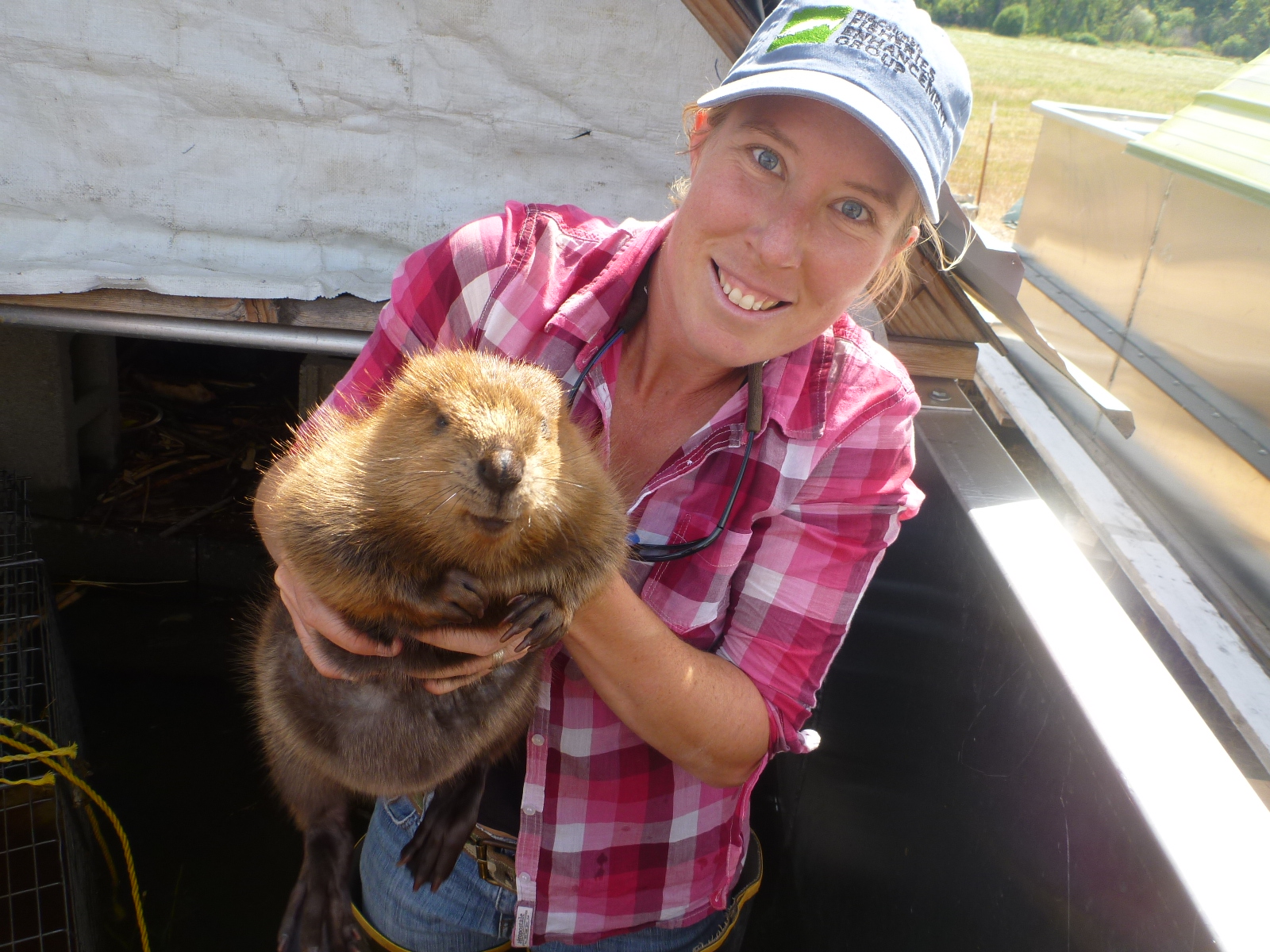 Pollock 2003 calculation
Number of successful sites * Average pond surface area per site (m2/site) * infiltration rate (m/s)* number of days of infiltration * conversion factor = volume of groundwater storage (m3/yr)


12 * 170.5 m2 * 0.0000004 *365 * 86,400 = 25,809 m3/yr = 25 million liters/yr = 6.6 million gallons/ yr
Where:
Number successful sites 2011-2014 = 12 sites
Average pond surface area/successful site = 170.5 m2/site 
Infiltration rate = 0.0000004 m/sec (Pollock et al., 2003)
Number of days of infiltration = 365 days (ponds are observed to have water year-round)
Conversion factor = 86,400 (converting from per seconds to days)